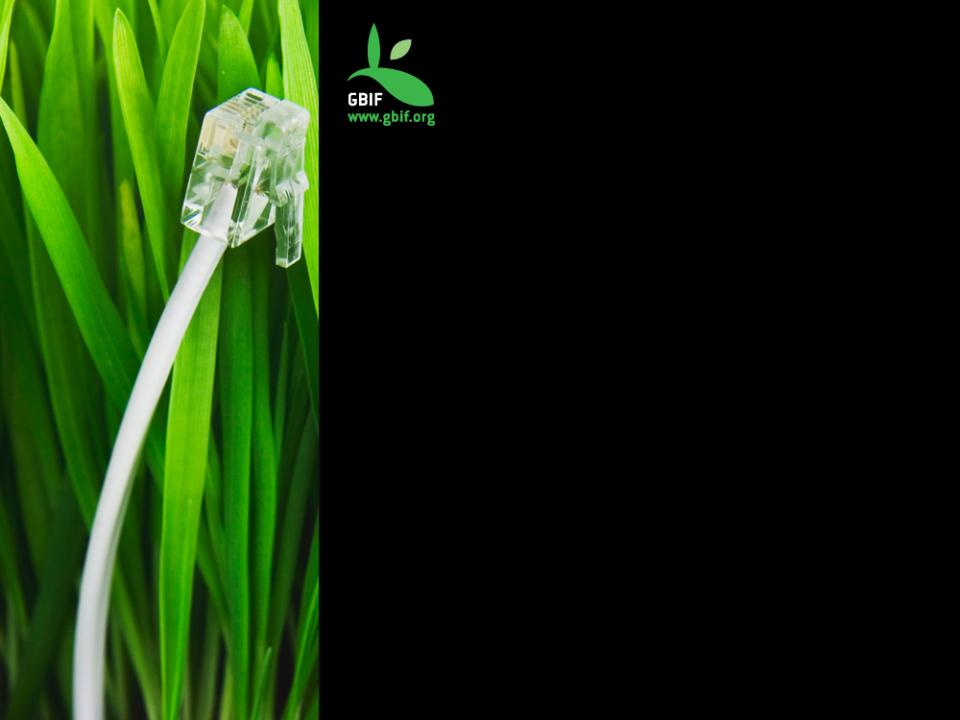 Workshop on Open Publishing for Research Data
organized by the Research Council of Norway (RCN)
GBIF data publication
Dag Endresen
GBIF Norway
UiO Natural History Museum in Oslo
University of Oslo

Lysaker, Oslo, November 1st  2016
Slides: CC-BY-4.0, GBIF.no
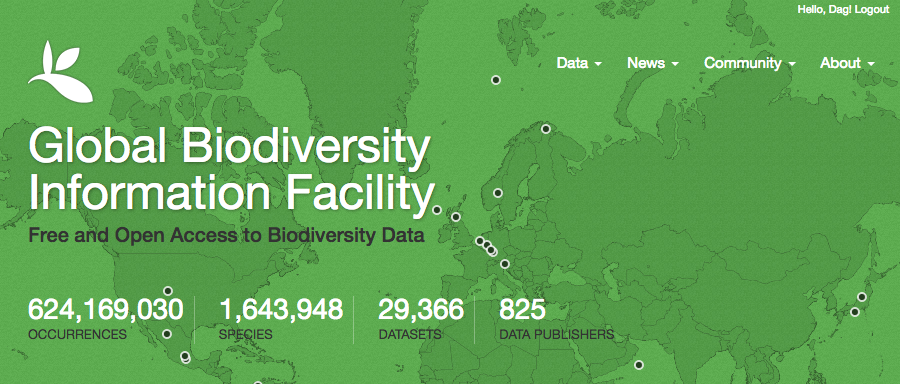 Status 
26st October 2016
GBIF enables free and open access to biodiversity data online. 

We are an international government-initiated and -funded initiative focused on making biodiversity data available to all and anyone, for scientific research, conservation and sustainable development.
[Speaker Notes: GBIF: http://www.gbif.org/
what is the Global Biodiversity Information Facility? GBIF enables free and open access to biodiversity data online. We are an international government-initiated and funded initiative focused on making biodiversity data available to all and anyone, for scientific research, conservation and sustainable development. 
Hva er Global Biodiversity Information Facility (GBIF)? GBIF arbeider for fri og åpen tilgang til biodiversitetsdata online. Vi er et internasjonalt og statlig initiert og finansiert nettverk med fokus på å bidra til at biodiversitetsdata er tilgjengelig for alle og enhver, for vitenskapelig forskning, bevaring og bærekraftig utvikling.]
GBIF provides a data discovery system
that is dependent on resolvable stable identifiers for efficient functionality
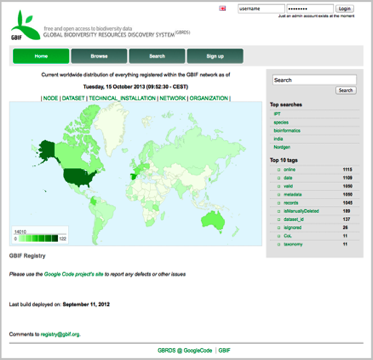 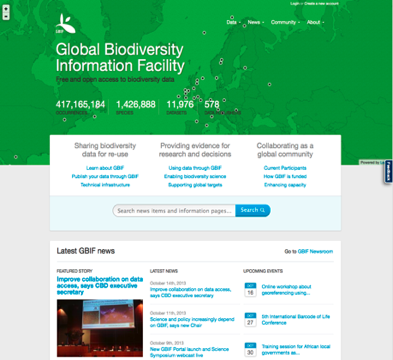 global registry
data portal
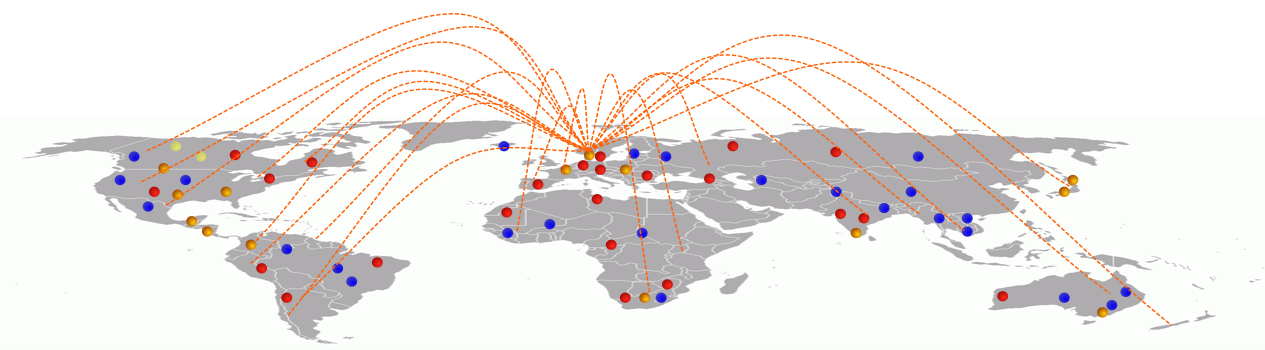 3
[Speaker Notes: GBIF is dependent on resolvable and stable identifiers for efficient functionality. Identifiers for occurrences and for datasets etc.]
data mobilization
Data published through GBIf.org
Occurrence records (millions)
http://www.gbif.org | 6 JUN 2016
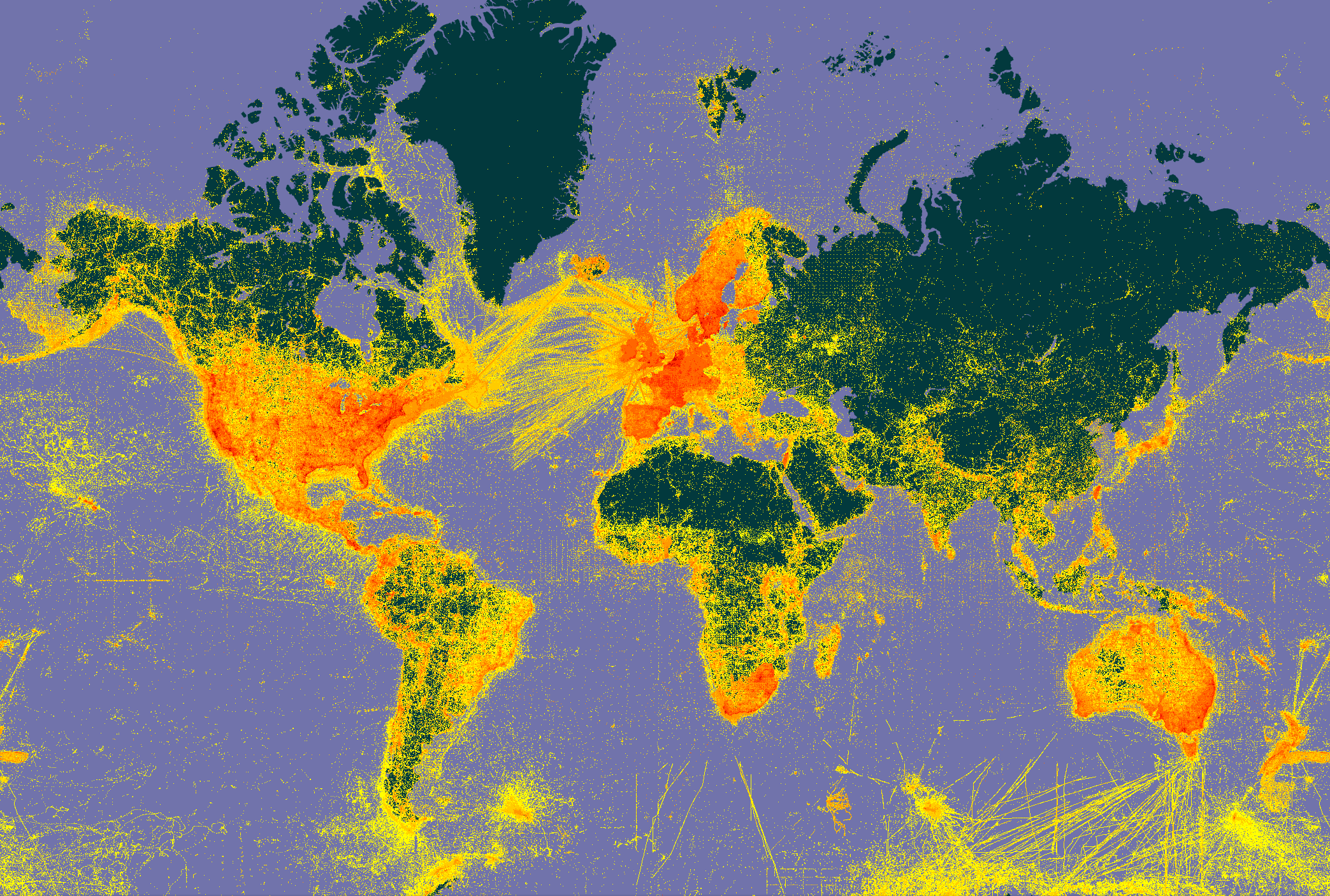 Asia (lack of data)
Africa (lack of data)
participation
Map of GBIF Country Participants
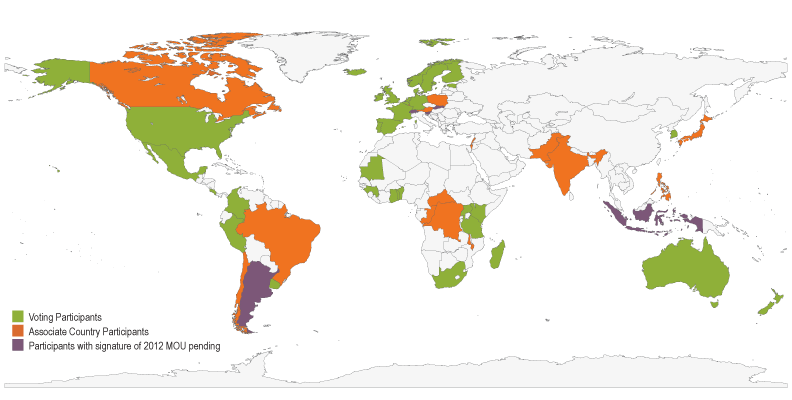 Asia (lack of data)
Africa (lack of data)
37  country members
18  associate countries
  3  affiliate networks
39  organizations
Norway became a (voting) GBIF member in February 2004.     (Map last updated August 2016)
Licensing for data published through GBIF
GBIF Governing Board decision in 2014 - three CC licenses
Status: set for all datasets published in GBIF since August 2016 


CC0			CC0 is recommended whenever possible
CC BY		with use guidelines specified by the owner
CC BY-NC 	use is not for commercial purposes
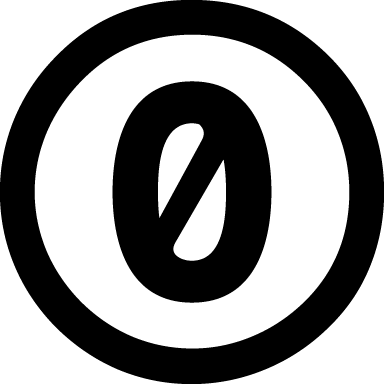 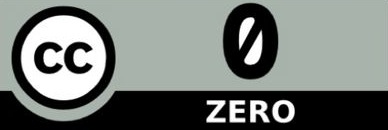 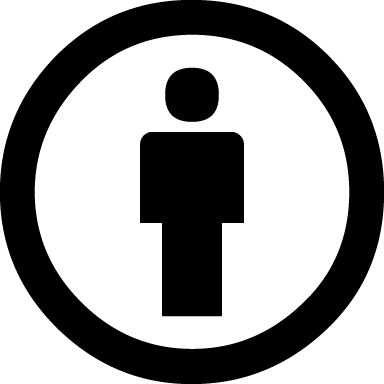 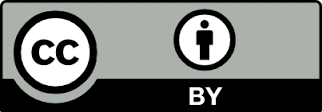 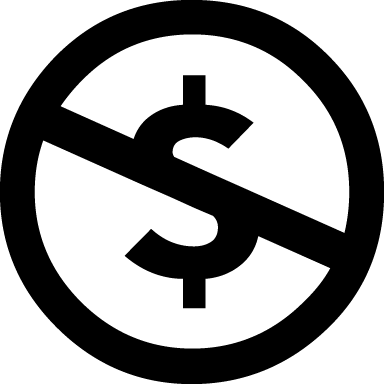 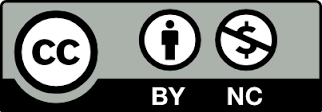 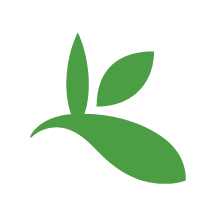 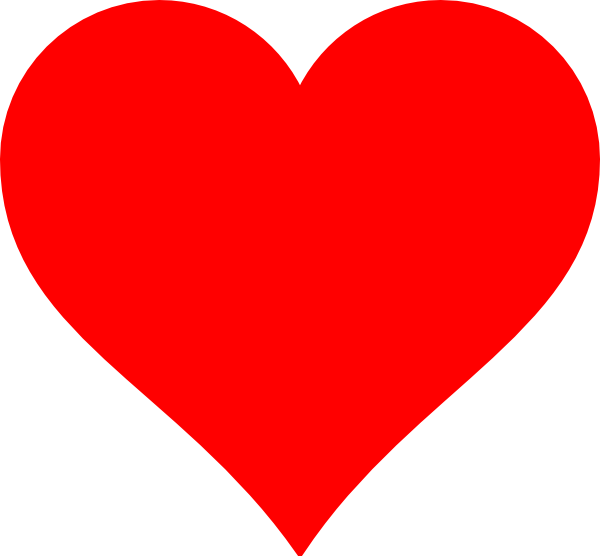 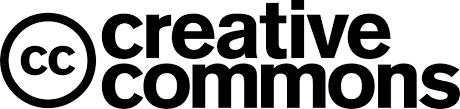 http://www.gbif.org/newsroom/news/data-licensing-milestone & http://www.gbif.org/terms/licences
[Speaker Notes: http://www.gbif.org/terms/licences
https://en.wikipedia.org/wiki/Creative_Commons_license
https://en.wikipedia.org/wiki/CC0
https://en.wikipedia.org/wiki/CC_BY
https://en.wikipedia.org/wiki/Non-commercial
--
http://www.gbif.org/newsroom/news/data-licensing-milestone – August 18th 2016
http://www.gbif.org/newsroom/news/data-licensing-and-endorsement – September 22nd 2014, updated October 23rd 2015
http://www.gbif.org/newsroom/consultations#licensing
http://www.gbif.org/resources?search_api_views_fulltext=licensing&sort_by=gr_date_of_publication&sort_order=DESC&items_per_page=20]
GBIF Data portal
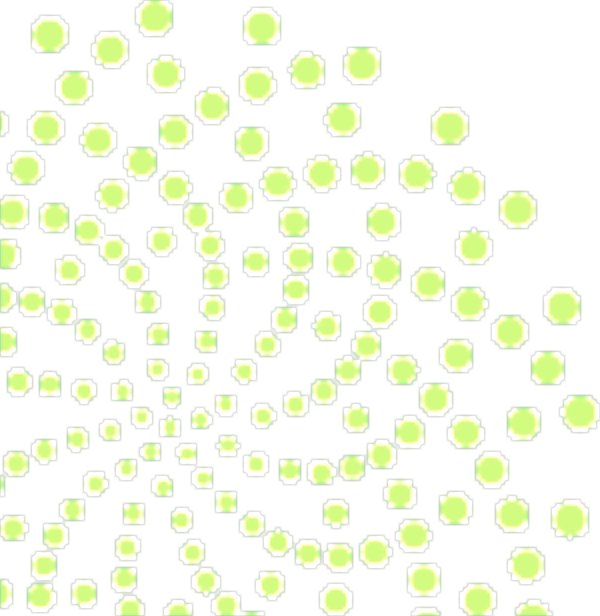 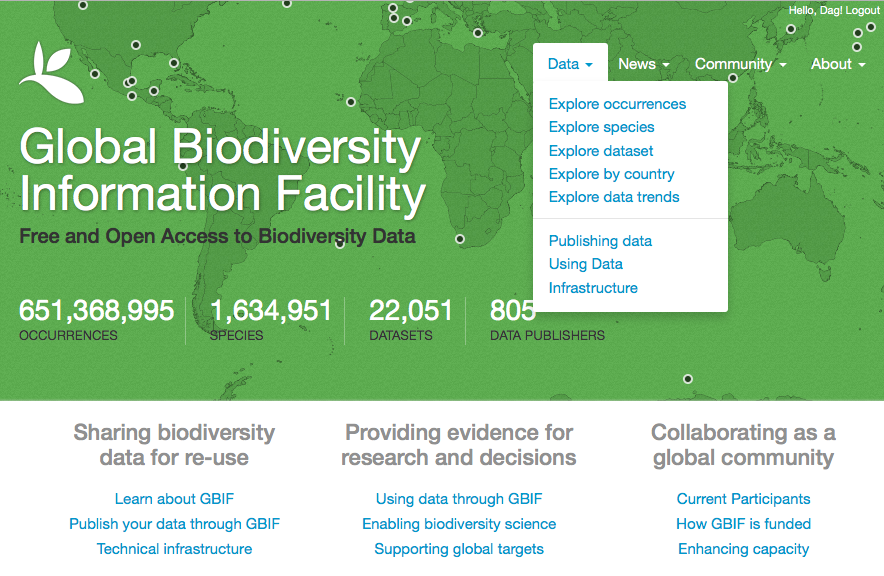 GBIF DATA PORTAL
[Speaker Notes: This is the GBIF 2013 Data Portal]
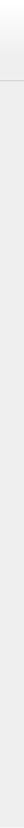 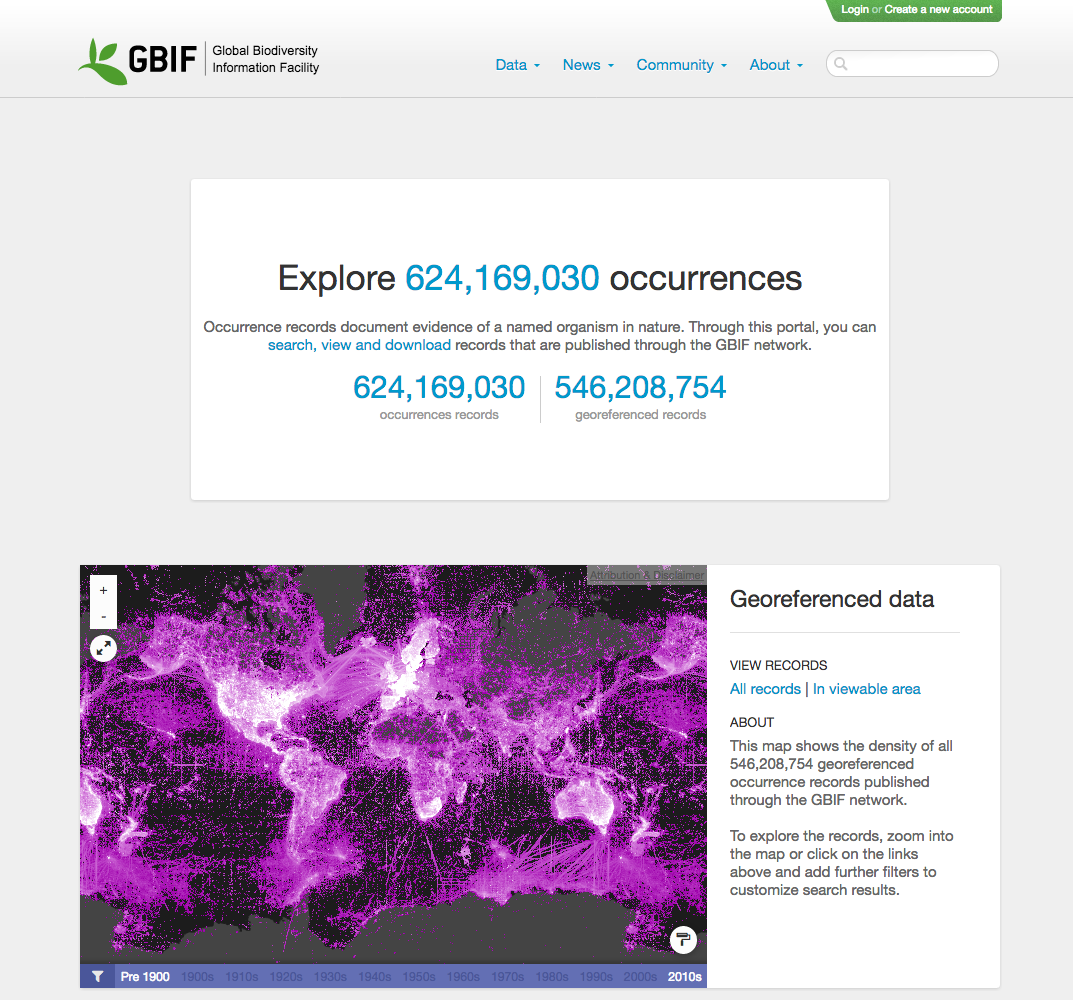 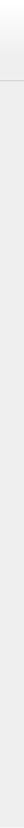 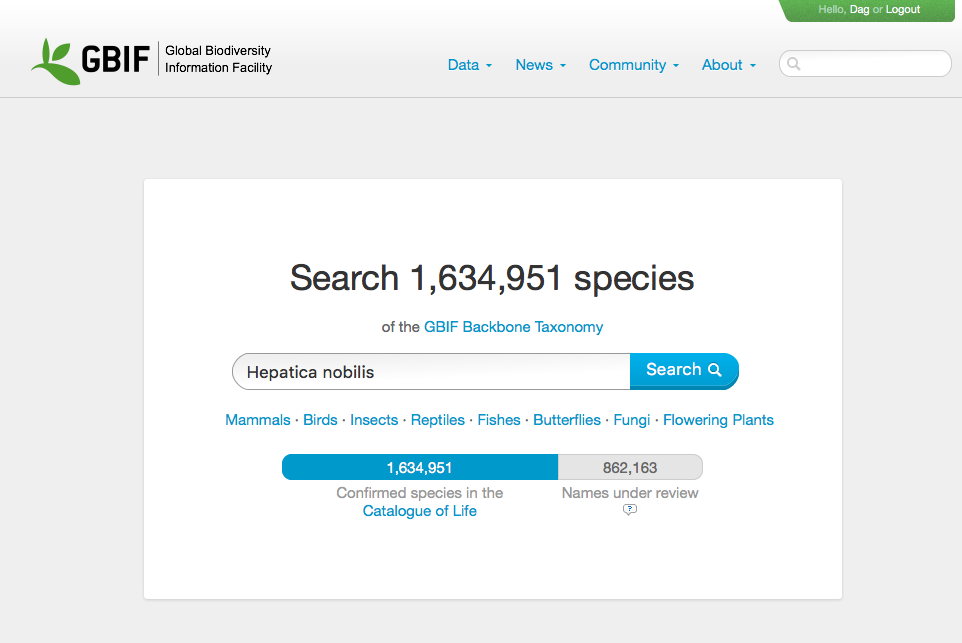 [Speaker Notes: http://www.gbif.org/occurrence/search]
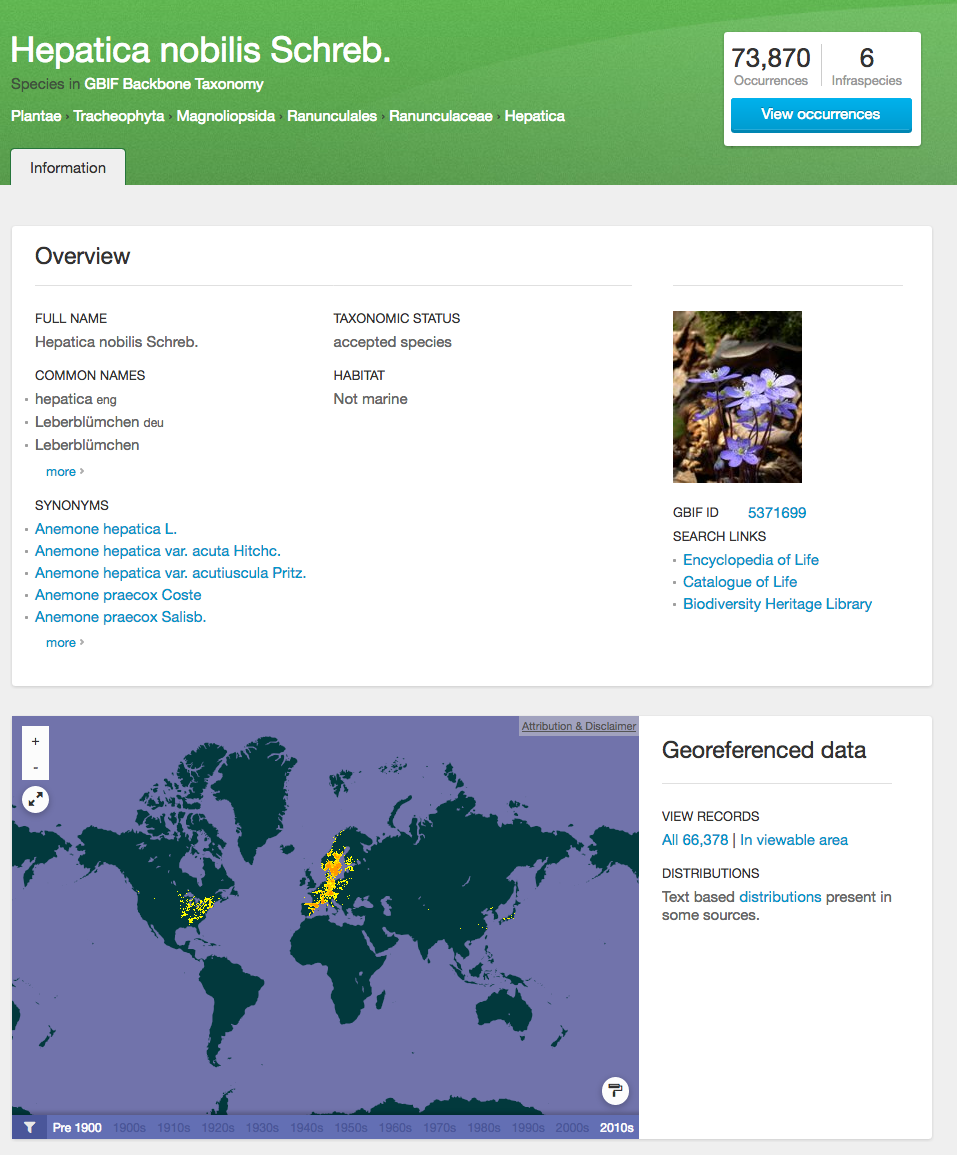 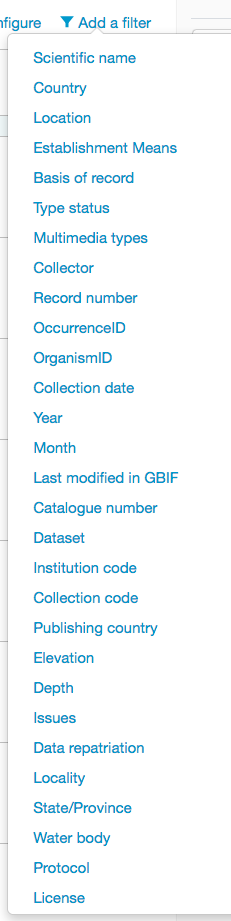 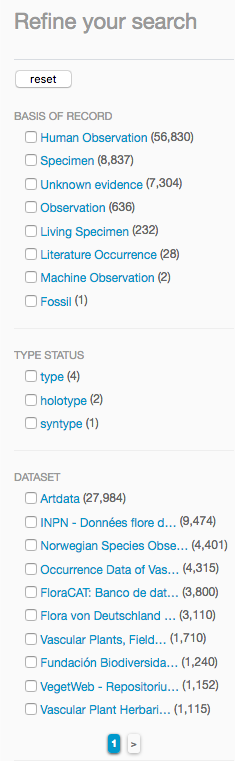 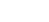 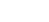 [Speaker Notes: Navigating though an specie search, show the results related with the search and also there is the capability to filter the results.]
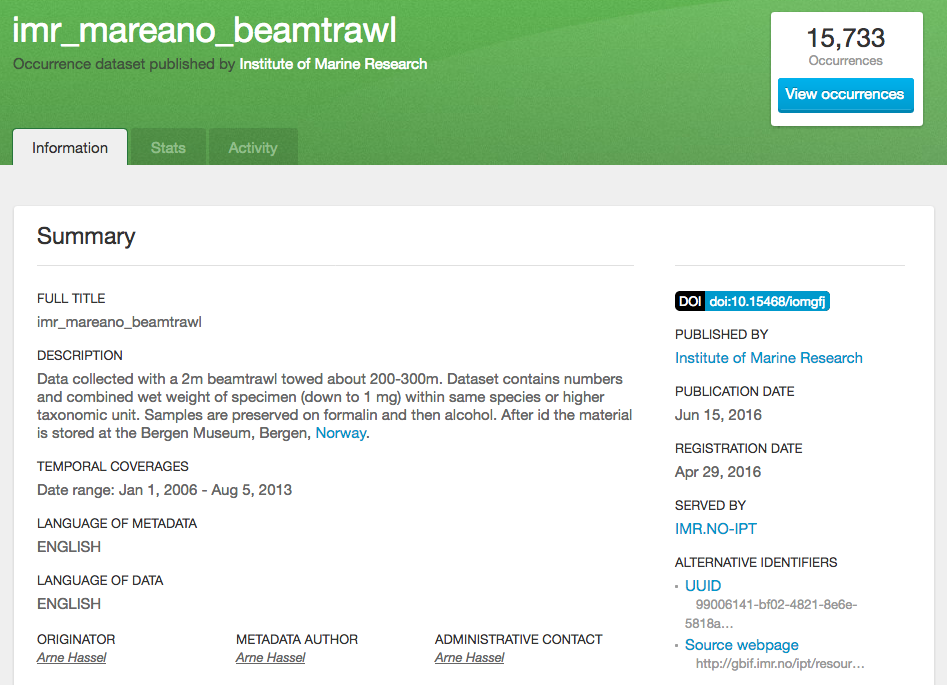 All datasets in GBIF are assigned a dataset DOI
[Speaker Notes: http://www.gbif.org/dataset/99006141-bf02-4821-8e6e-5818a1cbf70a
http://doi.org/10.15468/iomgfj
Institute of Marine Research: imr_mareano_beamtrawl. doi:10.15468/iomgfj Accessed via http://www.gbif.org/dataset/99006141-bf02-4821-8e6e-5818a1cbf70a on 2016-10-27]
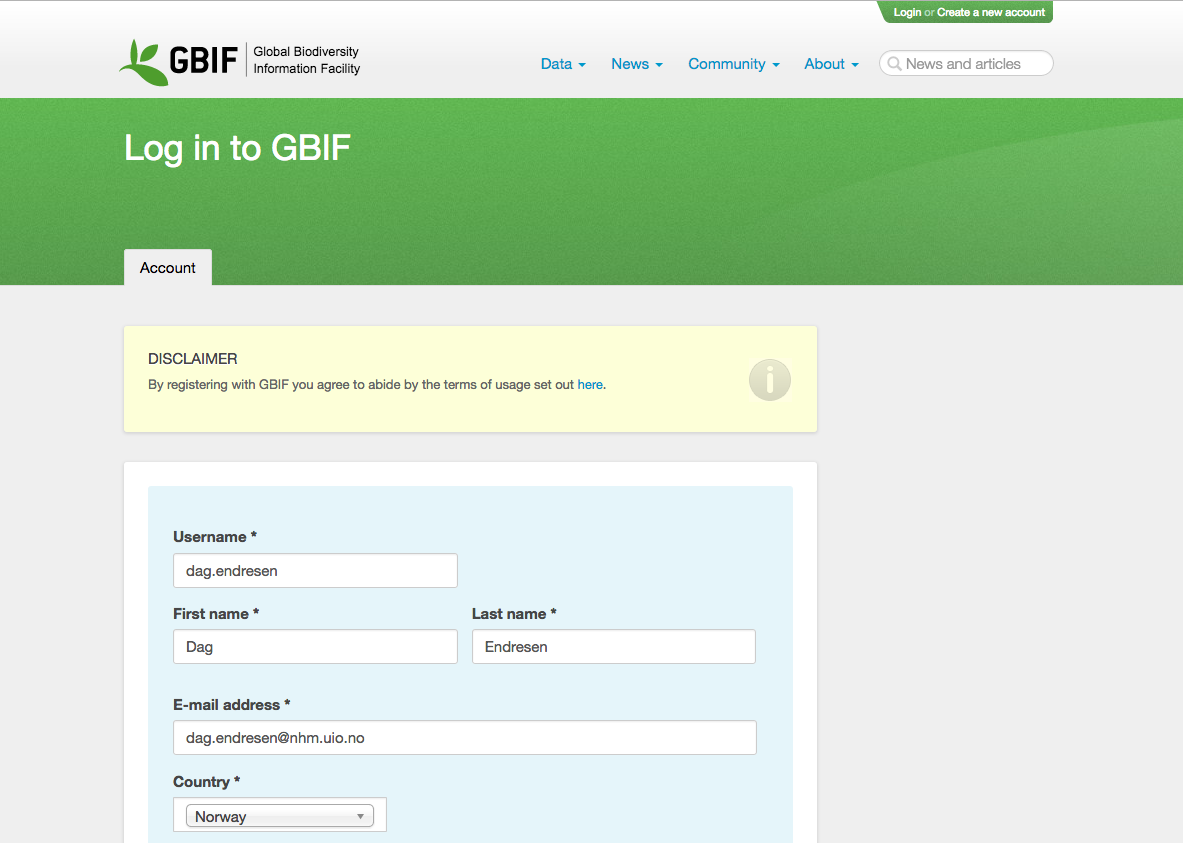 Login is required to download data
[Speaker Notes: http://www.gbif.org/terms/data-user]
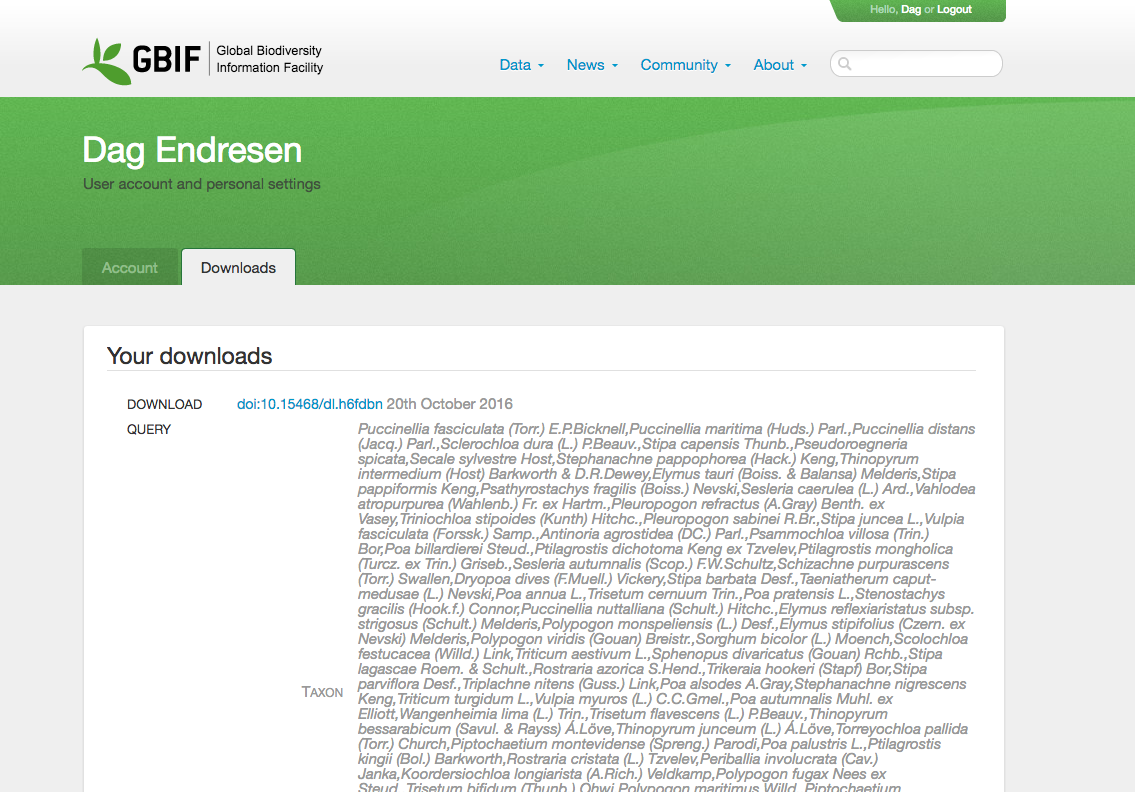 Previous data downloads are listed from the user profile
[Speaker Notes: http://doi.org/10.15468/dl.h6fdbn]
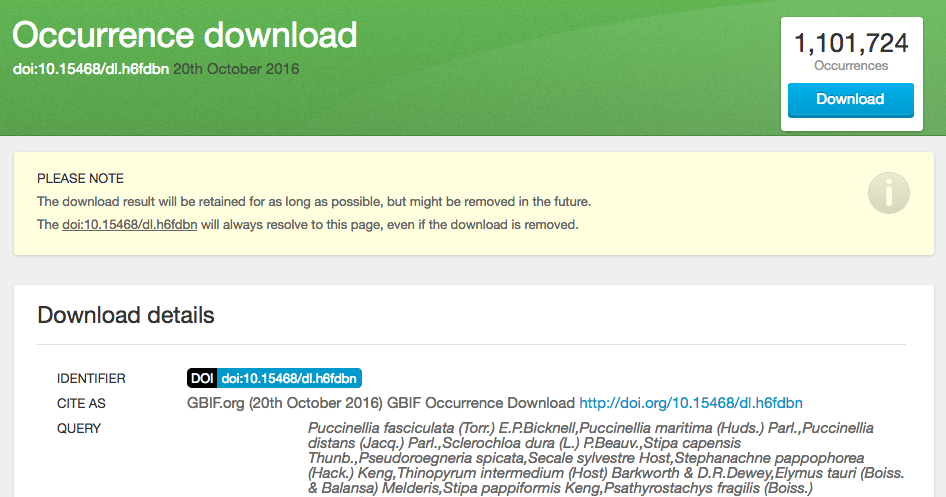 All downloads are assigned a DOI for citation
(...)
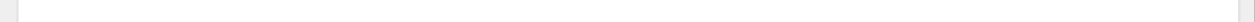 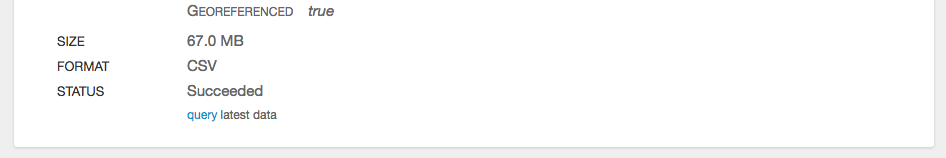 [Speaker Notes: http://doi.org/10.15468/dl.h6fdbn]
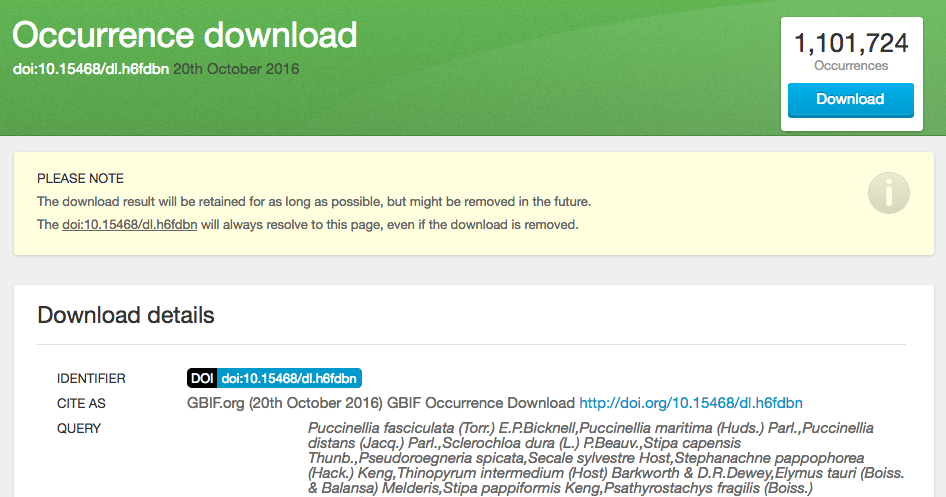 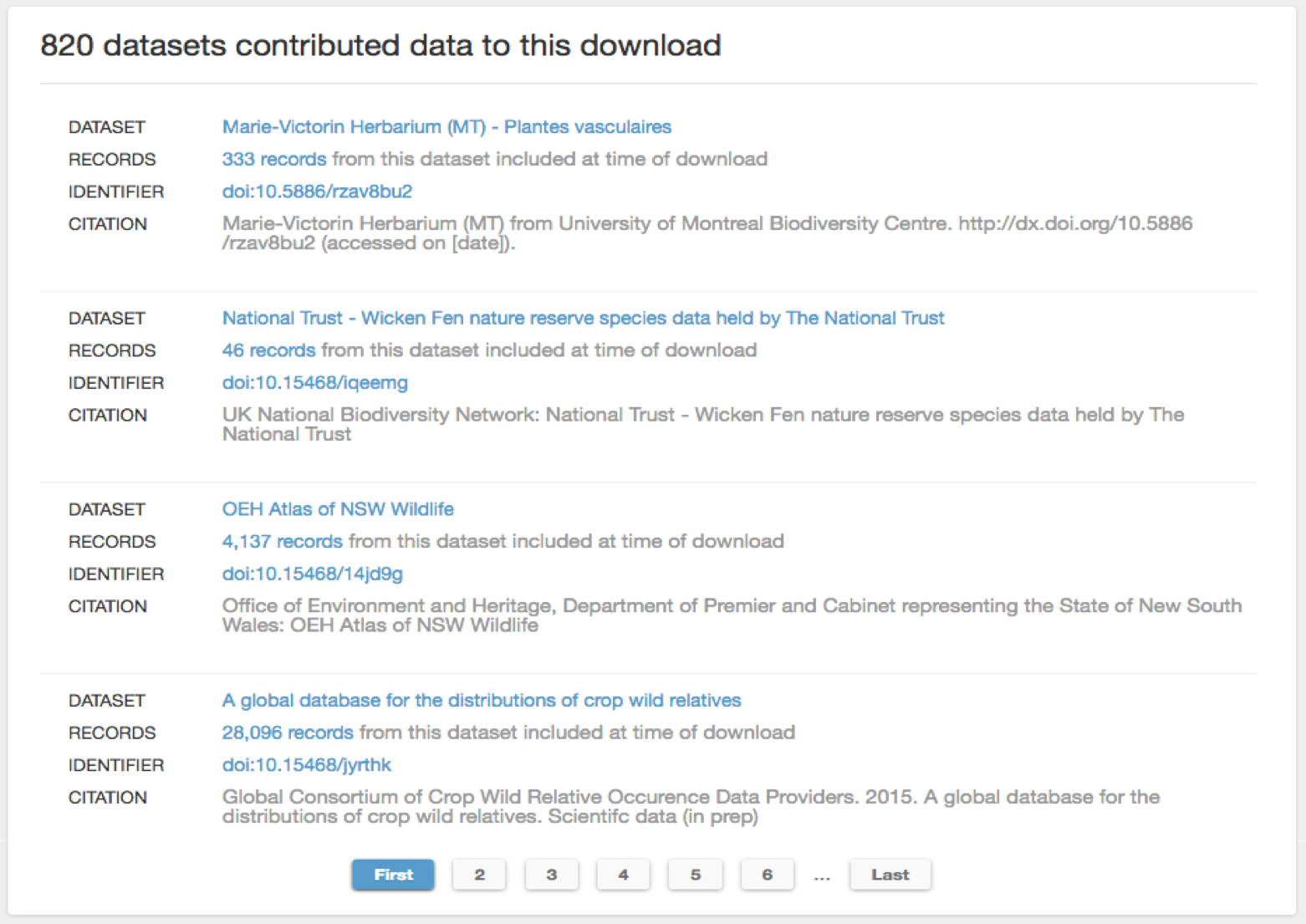 (...)
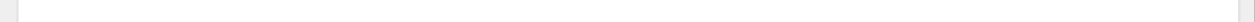 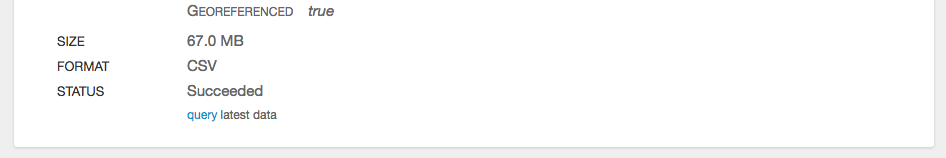 [Speaker Notes: http://doi.org/10.15468/dl.h6fdbn]
Data citation
with DOI
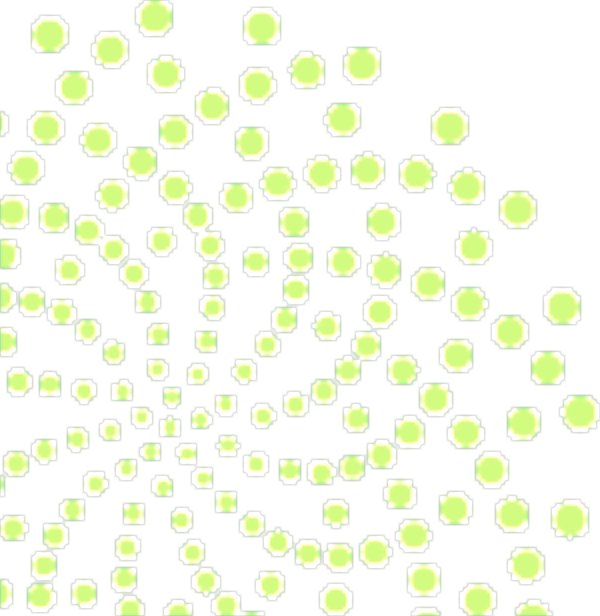 Scholarly Data citation is good research practice
Data citation integrated part of the scholarly system
Supporting research validation and reproducibility
Enable reuse of research output and results
Tracking impact of published data
Scholarly structure to reward and credit people involved in producing research data
DOI – Digital Object Identifier
Persistent resolvable identifiers
Standard for scholarly journal papers
Simplify citation of references
Used for measuring impact
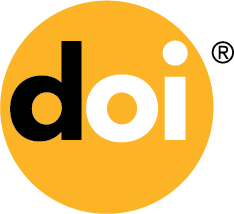 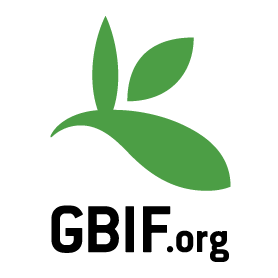 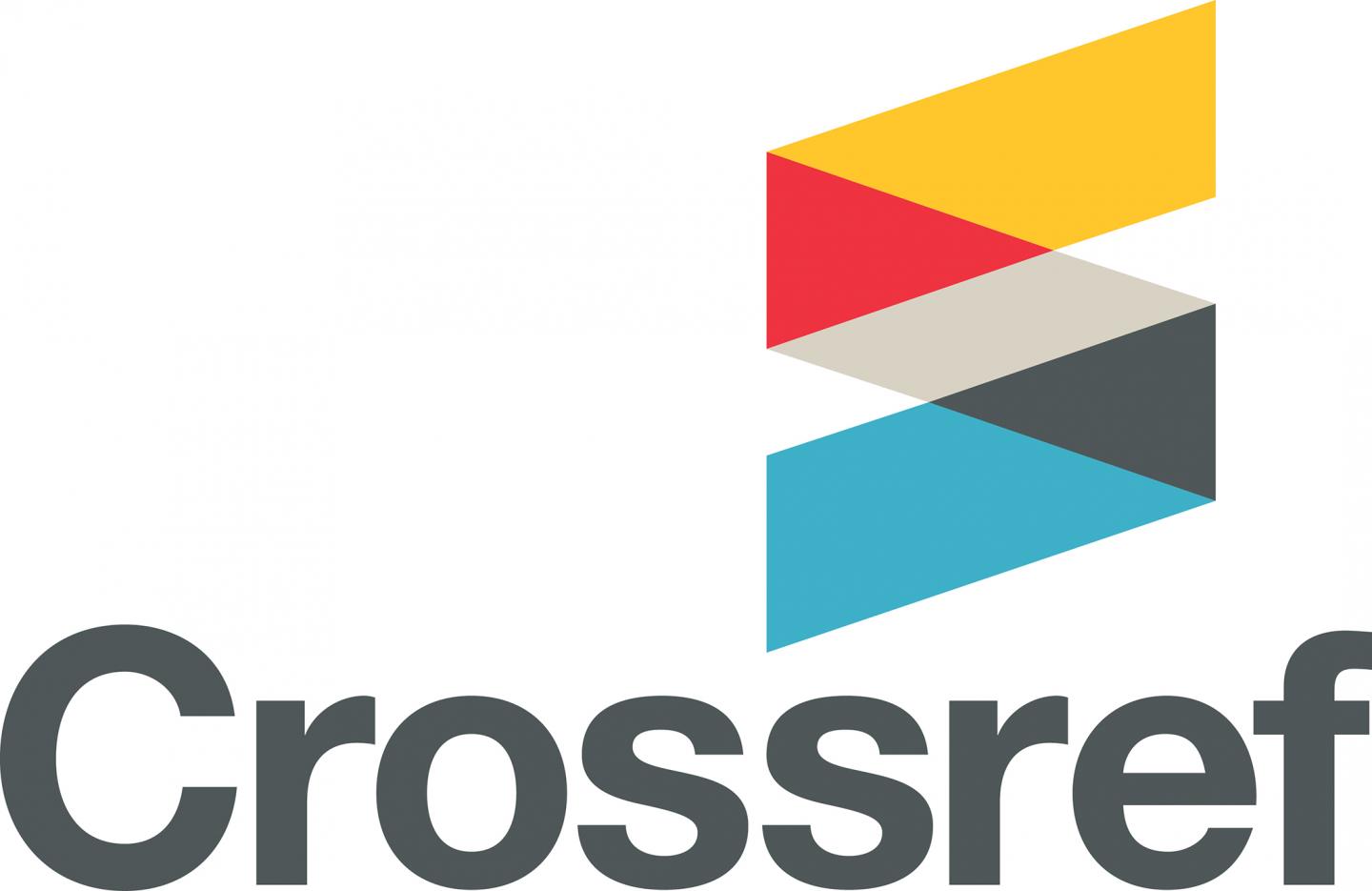 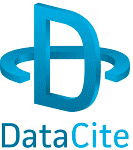 Who has cited your data resource?
CrossRef services link citations between scientific journal articles
With CrossRef you can discover who has cited your research paper!

Services to link dataset citations (DataCite DOI) with CrossRef systems
Towards services in CrossRef to discover who cited your research data …
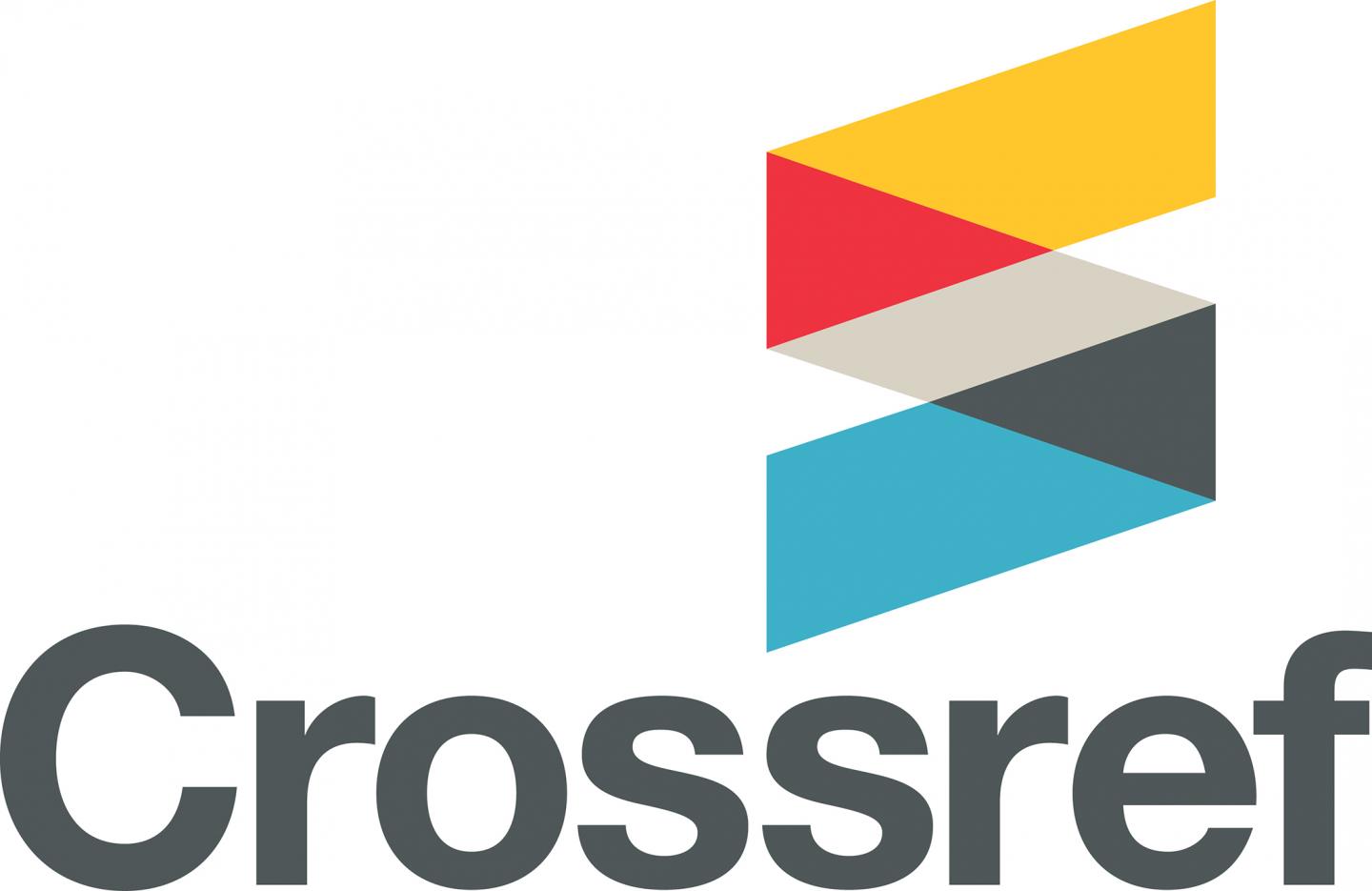 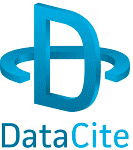 http://blog.crossref.org/?s=DataCite
[Speaker Notes: http://blog.crossref.org/?s=DataCite
http://blog.crossref.org/2016/08/the-article-nexus.html
http://blog.crossref.org/2016/09/linking-publications-to-data-and-software.html
http://www.stm-assoc.org/2012_06_14_STM_DataCite_Joint_Statement.pdf
http://blog.crossref.org/2015/09/det-poised-for-launch.html
http://blog.crossref.org/2014/09/linking-data-and-publications.html
--
GBIF dataset DOIs introduced at GBIF Governing Board, GB21 in India, in September 2014:
http://vimeo.com/107148220#t=6m28s]
GBIF & Digital Object Identifiers (DOI)
GBIF.org
GBIF registers datasets 
without existing DOIs 
with DataCite Denmark
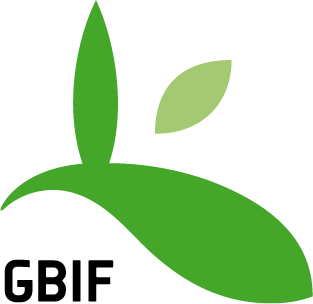 DataCite Denmark
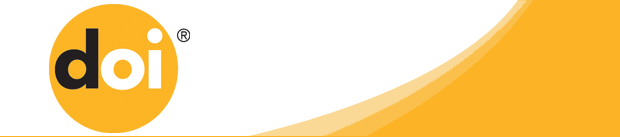 IPT
Any tool
Any tool
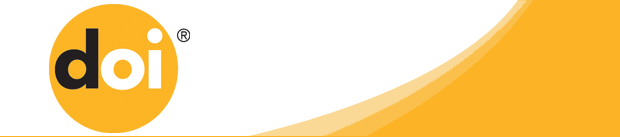 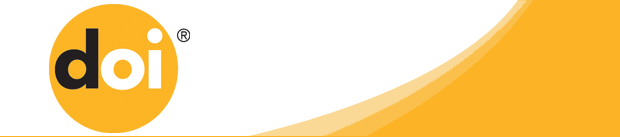 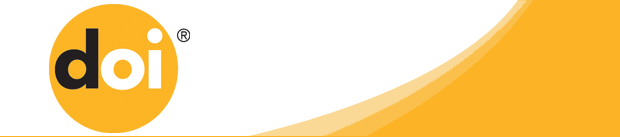 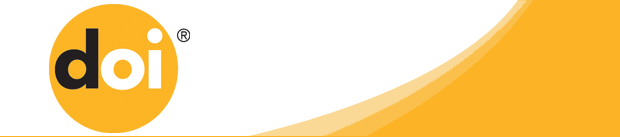 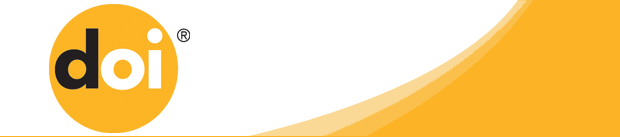 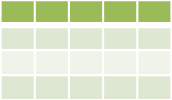 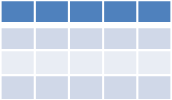 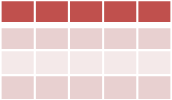 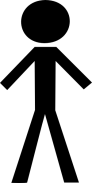 National DataCite Service
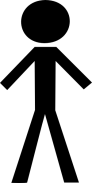 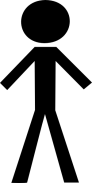 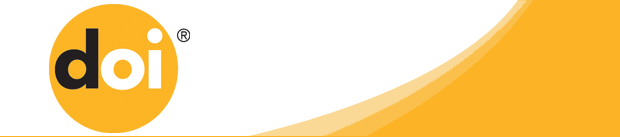 Publisher uses IPT to register dataset with DataCite
Publisher establishes DOI externally
Publisher does not provide DOI
Data Publishers
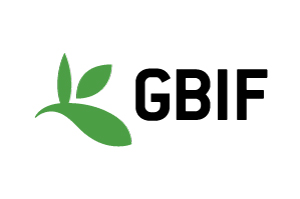 GBIF dataset DOI launced in September 2014: http://vimeo.com/107148220#t=6m28s
[Speaker Notes: GBIF dataset DOIs introduced at GBIF Governing Board, GB21 in India, in September 2014: http://vimeo.com/107148220#t=6m28s]
GBIF & Digital Object Identifiers (DOI)
Paper
GBIF download
Cleaned data
User publishes paper
Paper DOI
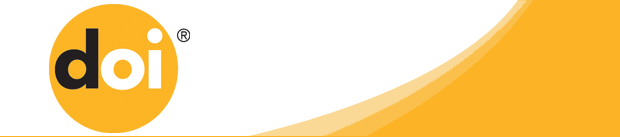 Download DOI
Dataset DOI
Published paper can give resolvable links to GBIF download and/or to cleaned dataset
User cleans data
Researcher
Data
Data
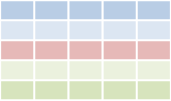 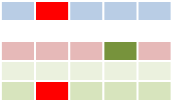 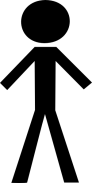 Data attribution
Data attribution
User searches for data through GBIF.org
User deposits cleaned dataset in a repository and gets DOI for dataset
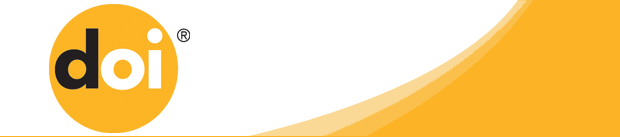 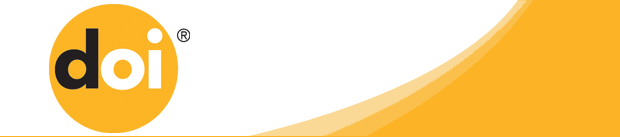 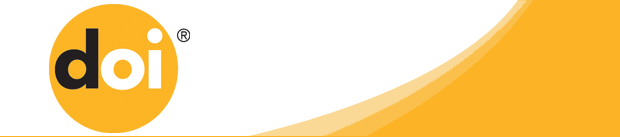 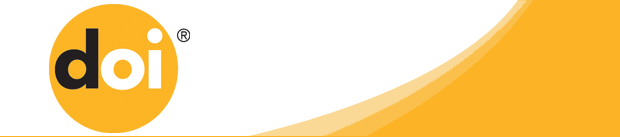 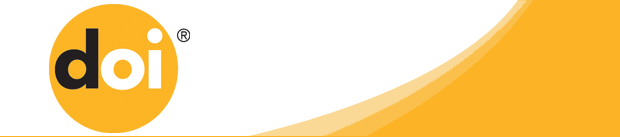 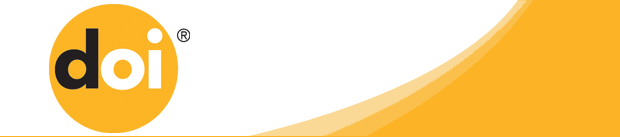 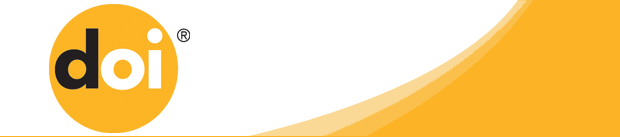 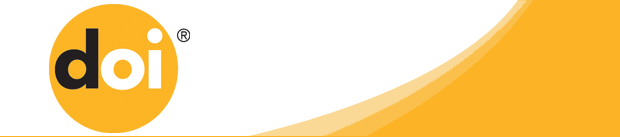 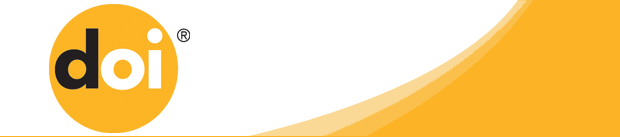 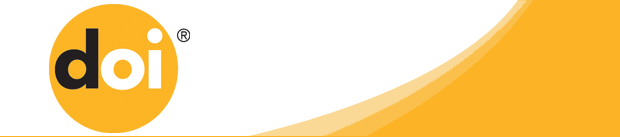 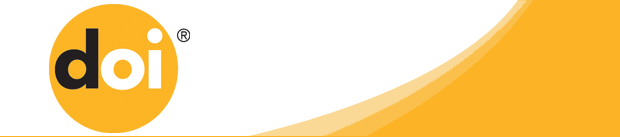 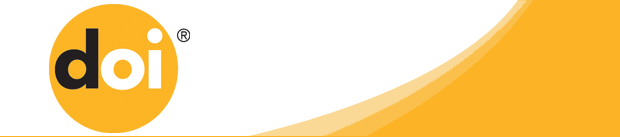 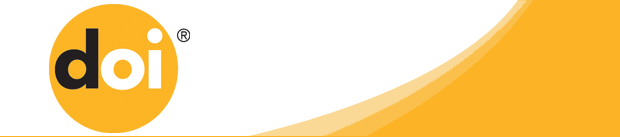 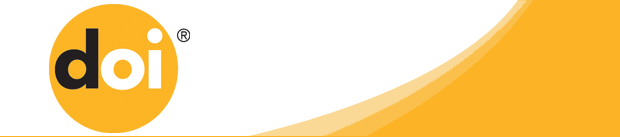 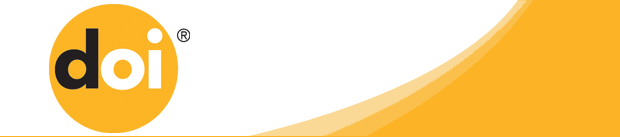 GBIF.org
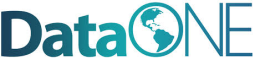 DataCite Denmark
Download history
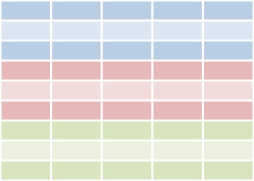 Download 1
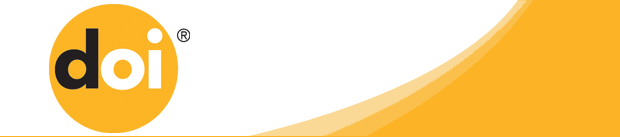 . . .
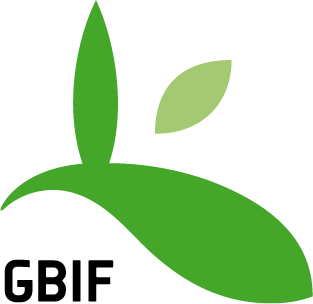 GBIF assigns DOIs to 
data downloads
GBIF.org creates a download data set
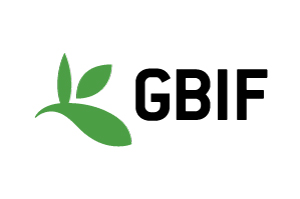 GBIF dataset DOI launced in September 2014: http://vimeo.com/107148220#t=6m28s
[Speaker Notes: GBIF dataset DOIs introduced at GBIF Governing Board, GB21 in India, in September 2014: http://vimeo.com/107148220#t=6m28s]
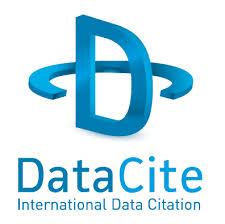 BIBSYS is the Norwegian member in DataCite
"As a DataCite member BIBSYS act as a national DataCite representative in Norway and thereby allow all of Norway's higher education and research institutions to use DOI on their research data".

Resource must be citation-worthy
Resource must have good metadata
Long-term archiving and accessibility for data

     http://www.bibsys.no/rammeverk-for-doi/
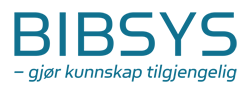 [Speaker Notes: https://en.wikipedia.org/wiki/DataCite
https://en.wikipedia.org/wiki/Bibsys
http://www.bibsys.no/produkter-tjenester/tjenester/gjor-forskningen-din-synlig/
http://www.bibsys.no/rammeverk-for-doi/]
Services to enable data analysis
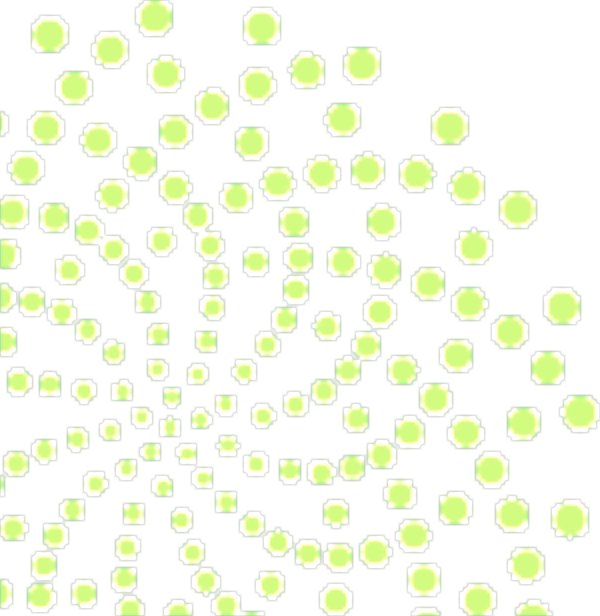 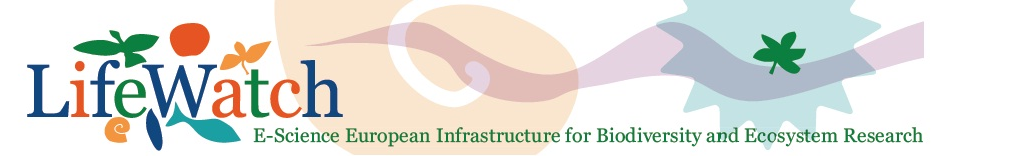 LifeWatch Norway
LifeWatch Virtual Research Environment (VRE)
Proposal submitted for creating a LifeWatch Norway
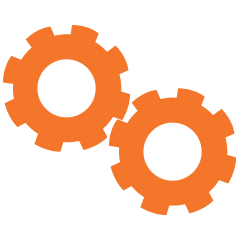 LifeWatch.no proposal is based on the robust GBIF infrastructure and GBIF data publishing services/mechanisms
Creating new services and work-flows for analyzing ecological data
Contribute to international GBIF standards for new data types
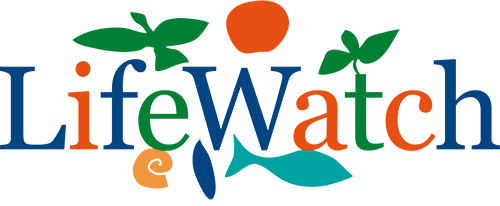 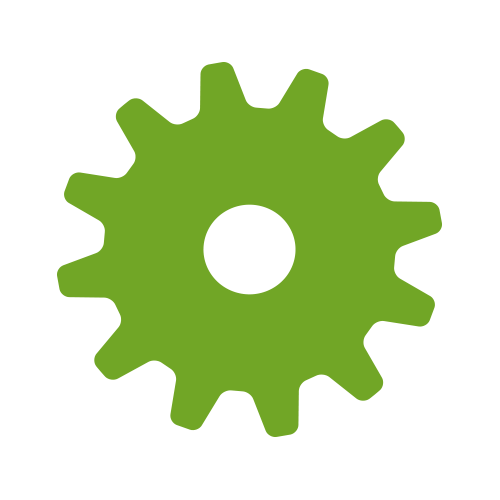 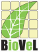 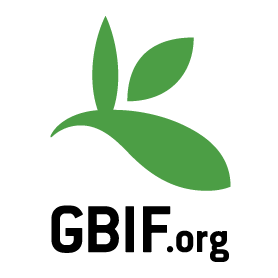 A LifeWatch Norway will substantially strengthen the societal benefits and capitalization of the Norwegian investments in GBIF.
[Speaker Notes: http://www.lifewatch.eu/
http://www.lifewatch.eu/Virtual_Research_Environments
https://portal.biovel.eu/
http://www.slu.se/site/svenska-lifewatch
http://www.slu.se/site/svenska-lifewatch/guider/analysportalen/]
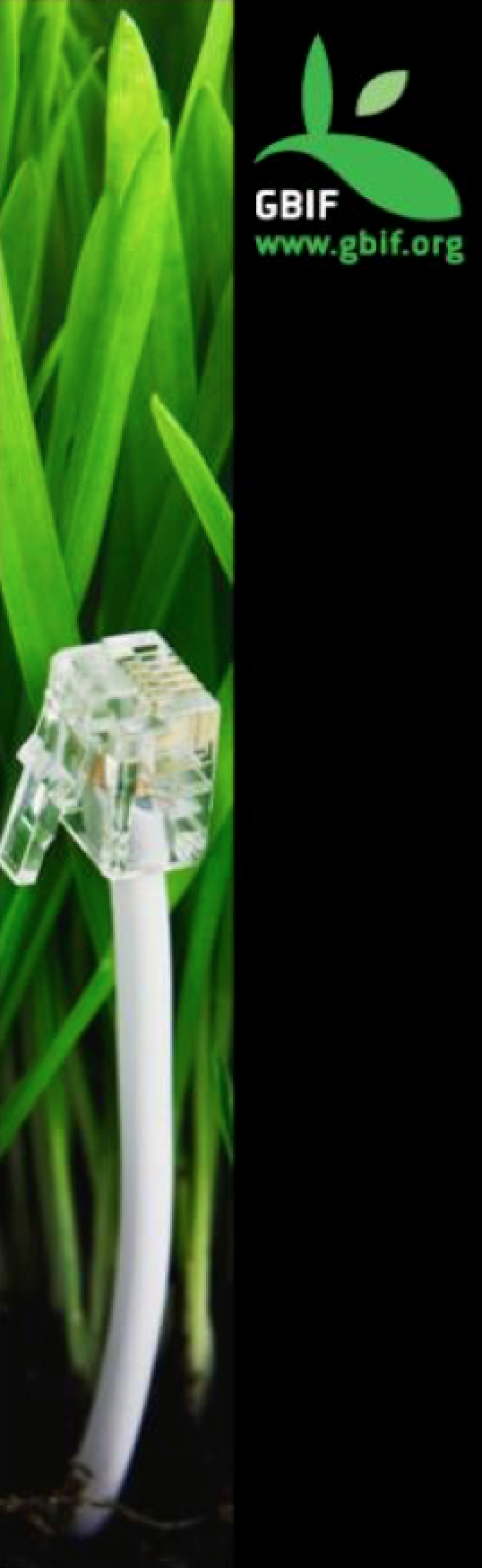 GBIF DATA PORTAL API
An interface to access data published through the GBIF network using web services.

http://api.gbif.org/v1/
[Speaker Notes: What’s the Data Portal API? An interface to access the data published through the GBIF network using Web Services.]
rOpenSci : rgbif
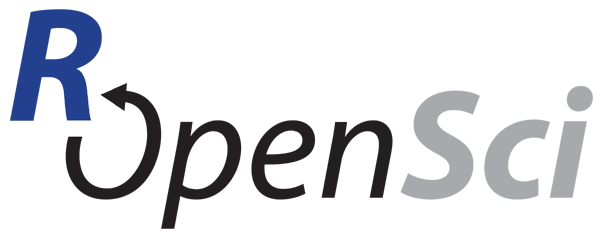 library(rgbif) 
key <- name_backbone(name='Hepatica nobilis', kingdom=‘Plantae')$speciesKey
sp <- occ_search(taxonKey=key, return='data', hasCoordinate=TRUE, limit=1000)
gbifmap(sp)
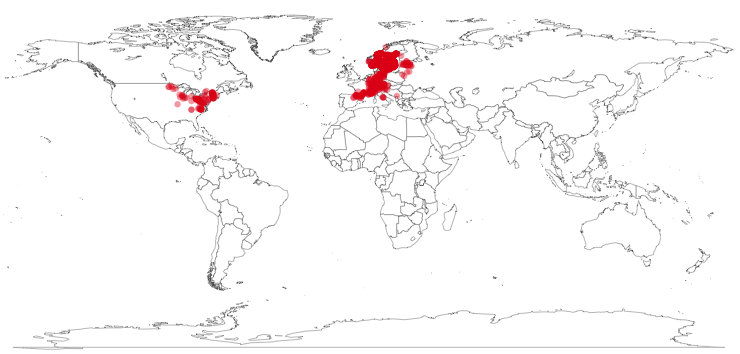 data use
Citations in peer-reviewed research
Annual number of peer-reviewed publications using GBIF-mediated data
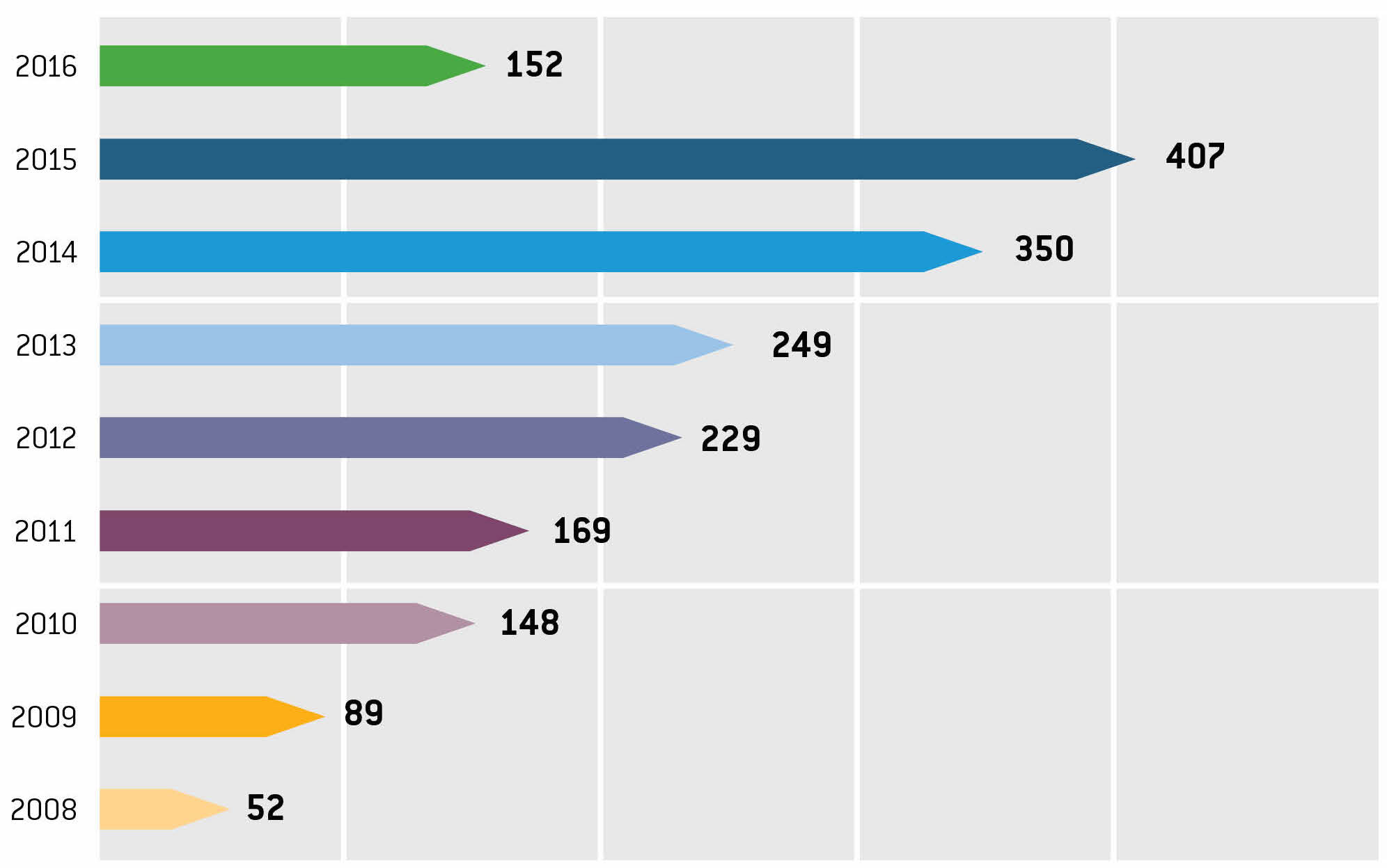 9 JUN 2016
GBIF Norway
www.gbif.no
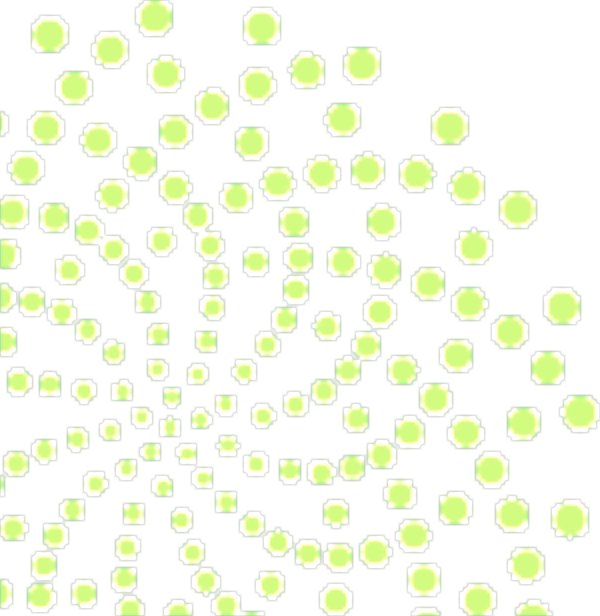 data publishing
Data—by gbif participant
Status May 2016
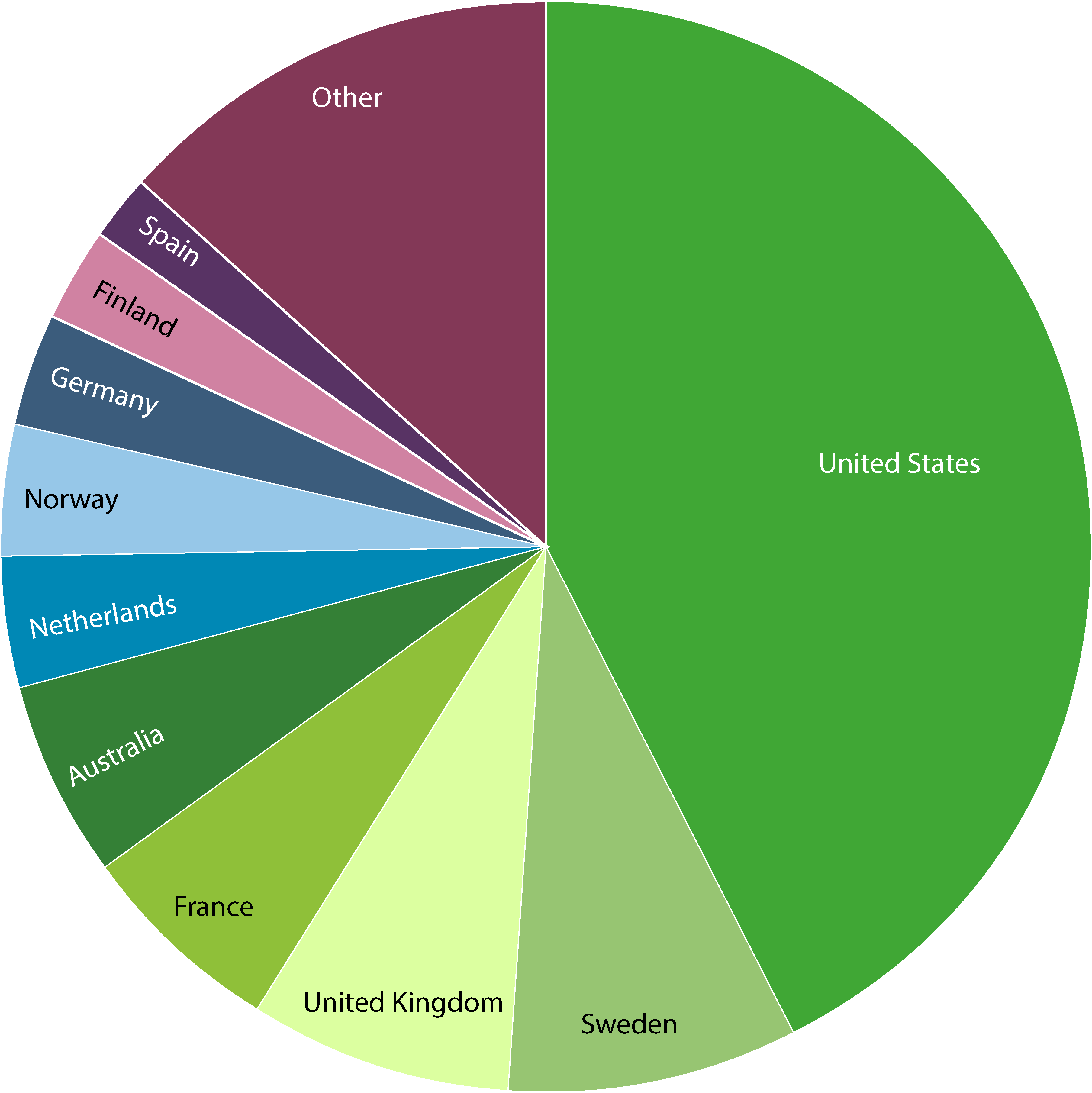 Norway
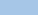 Norway
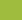 Total number of records published—Top 10 Participant Countries (as of 31 May 2016)
Number of new records published—Top 10 participant Countries (1 to 31 May 2016)
NOTE: Datasets are assigned to countries according to the location of the publishing institution, including aggregated datasets with contributors from many other countries. http://www.gbif.org | 09 JUN 2016
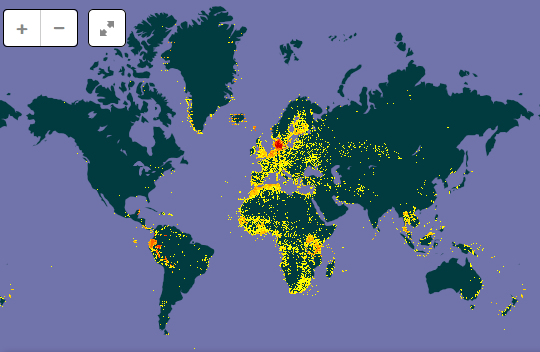 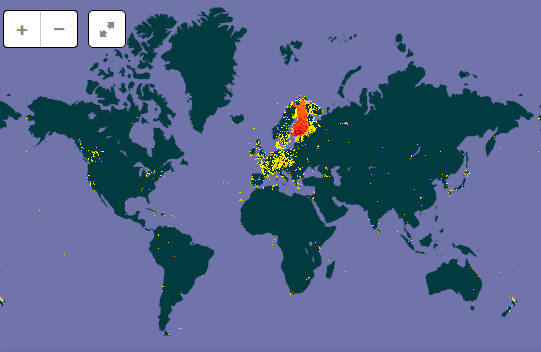 Status for Nordic GBIF nodes (data Published from country)
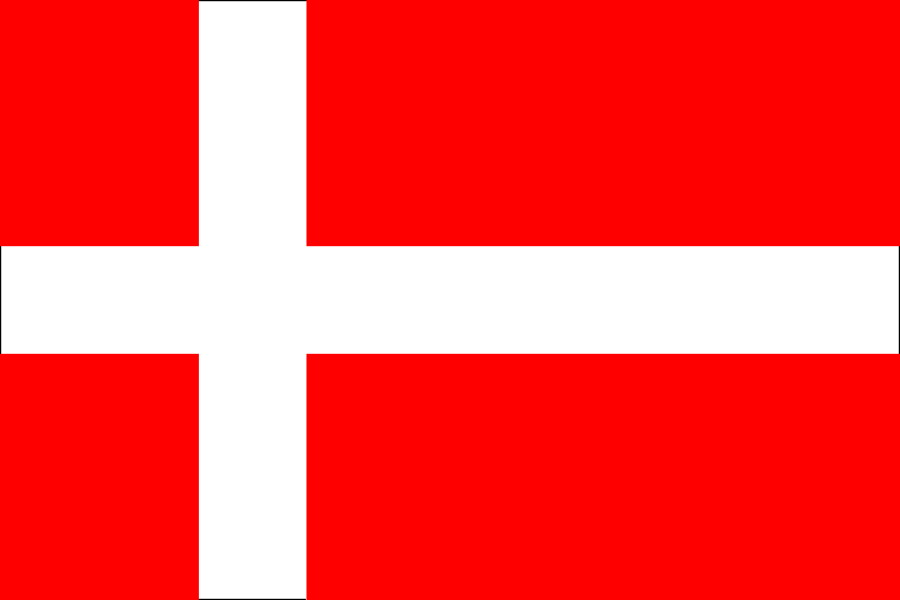 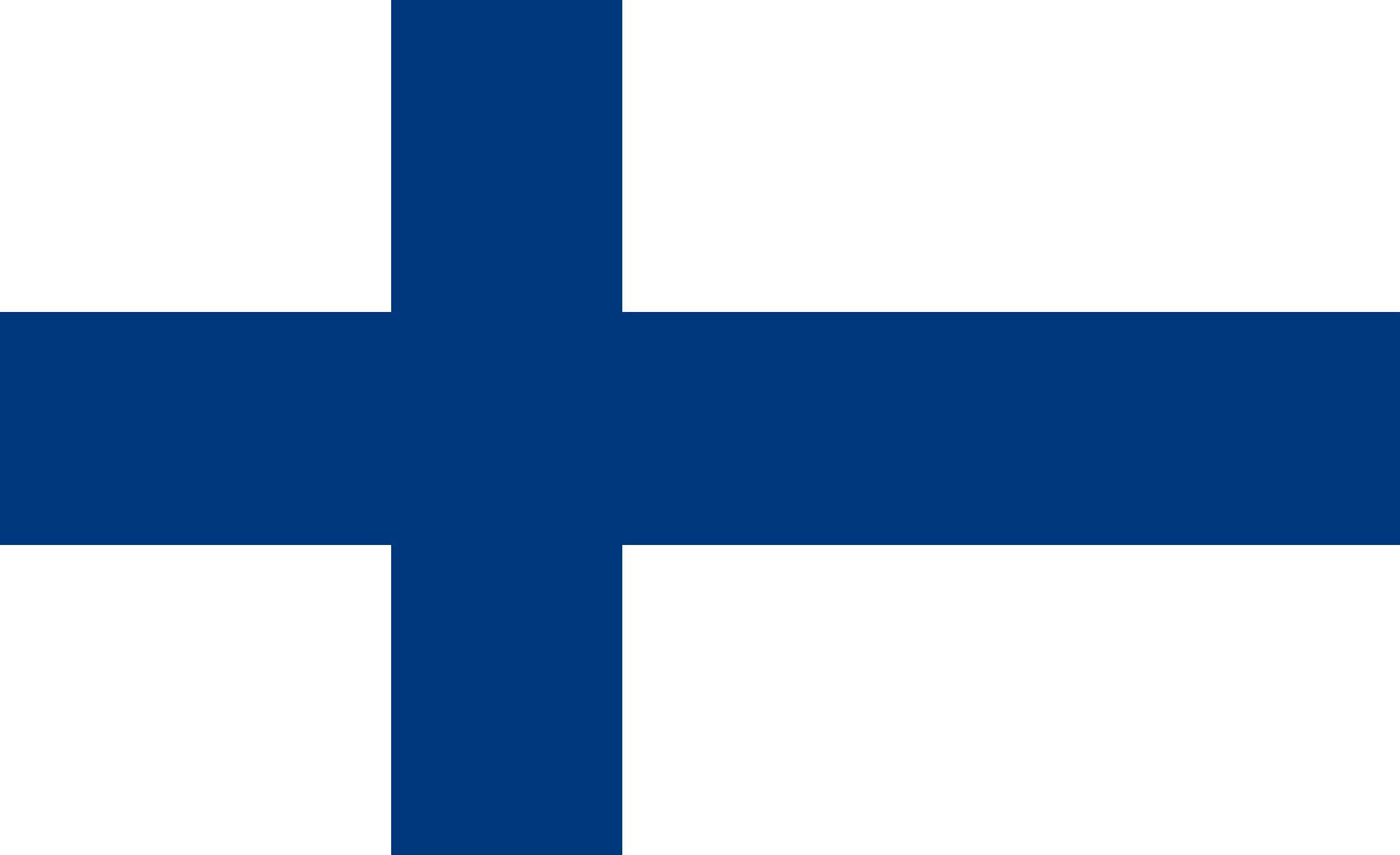 Danmark
Finland
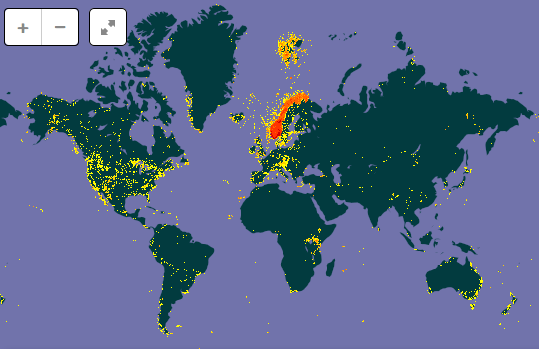 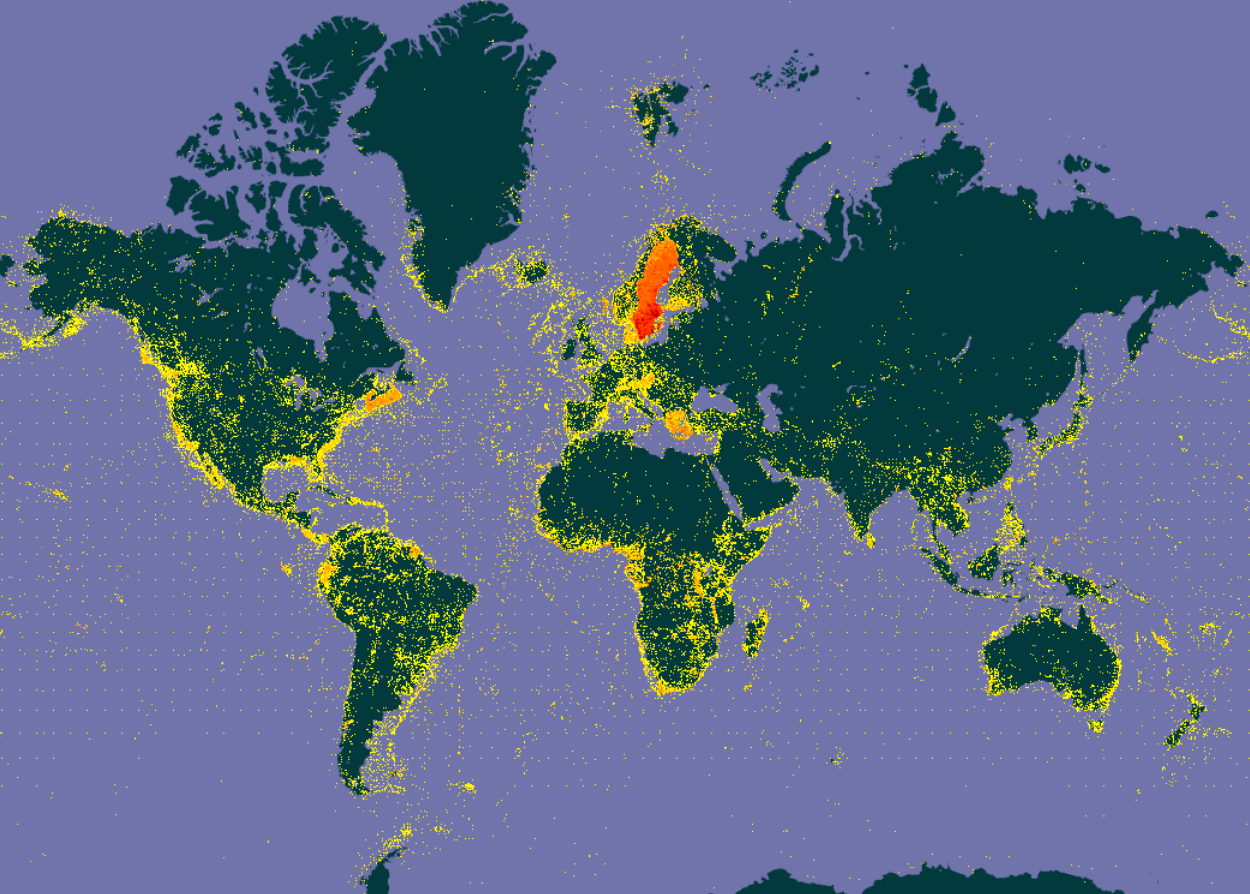 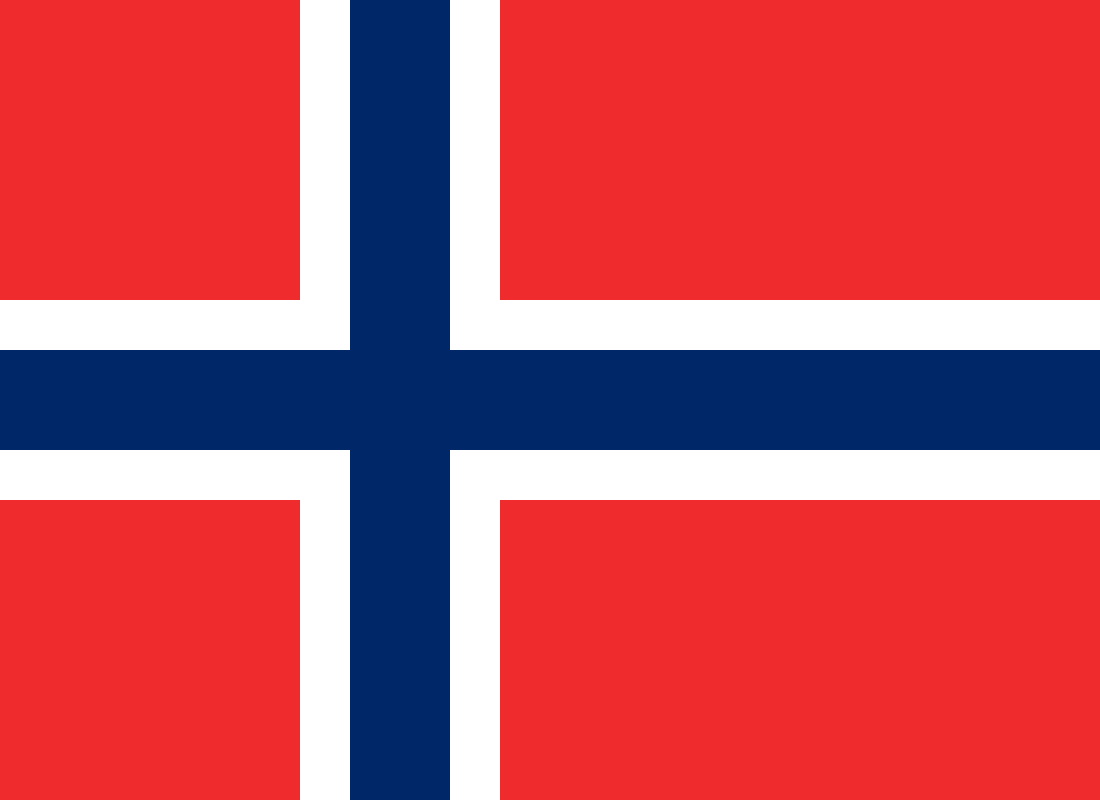 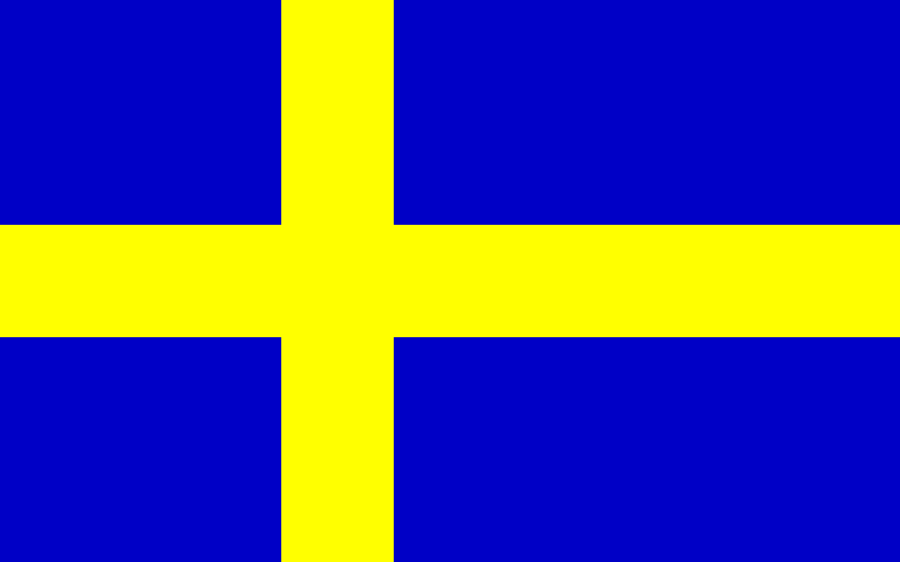 http://www.gbif.org/country/NO
Norway
Sweden
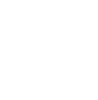 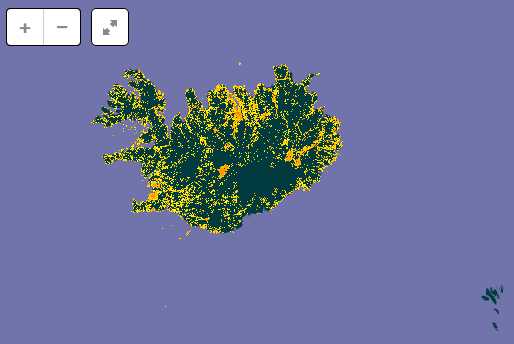 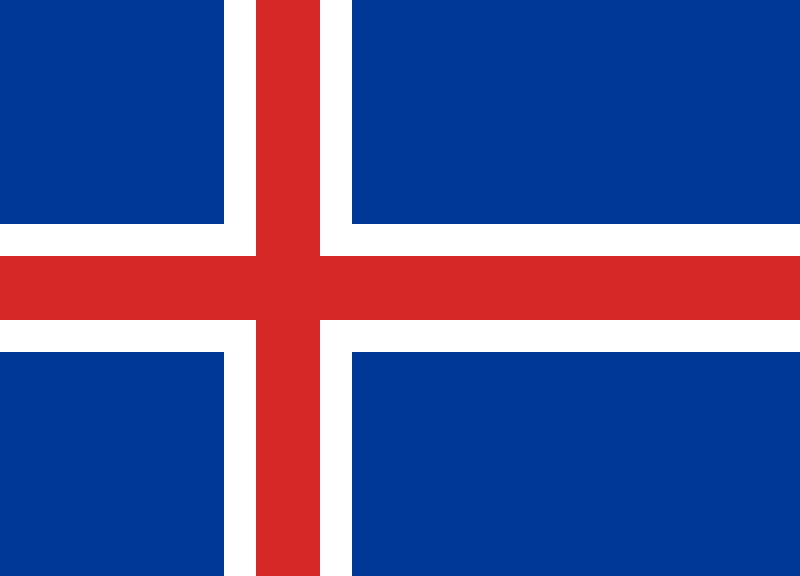 Iceland
[Speaker Notes: Denmark: http://www.gbif.org/country/DK/publishing
Finland: http://www.gbif.org/country/FI/publishing
Iceland: http://www.gbif.org/country/IS/publishing
Norway: http://www.gbif.org/country/NO/publishing
Sweden: http://www.gbif.org/country/SE/publishing

Status in September 2016
Country, datasets, occurrences
Denmark, 66 + 1 datasets, 10 905 213 occurrences
Finland, 54 datasets, 3 611 729 occurrences (many data removed because of open license requirement??)
Iceland, 4 datasets, 458 705 occurrences
Norway, 112 + 2 datasets, 21 684 727 occurrences
Sweden, 42 datasets, 53 787 704 occurrences


Status in April 2015:
Country, datasets, occurrences
Denmark, 55ds, 10 250 100 occ
Finland, 58 ds, 19 626 137 occ
Iceland, 4 ds, 458 705 occ
Norway, 93 ds, 17 425 011 occ
Sweden, 34 ds, 50 997 763 occ]
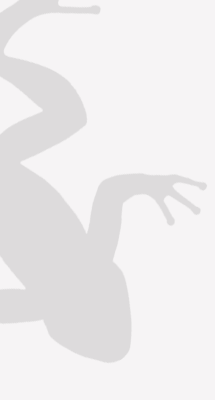 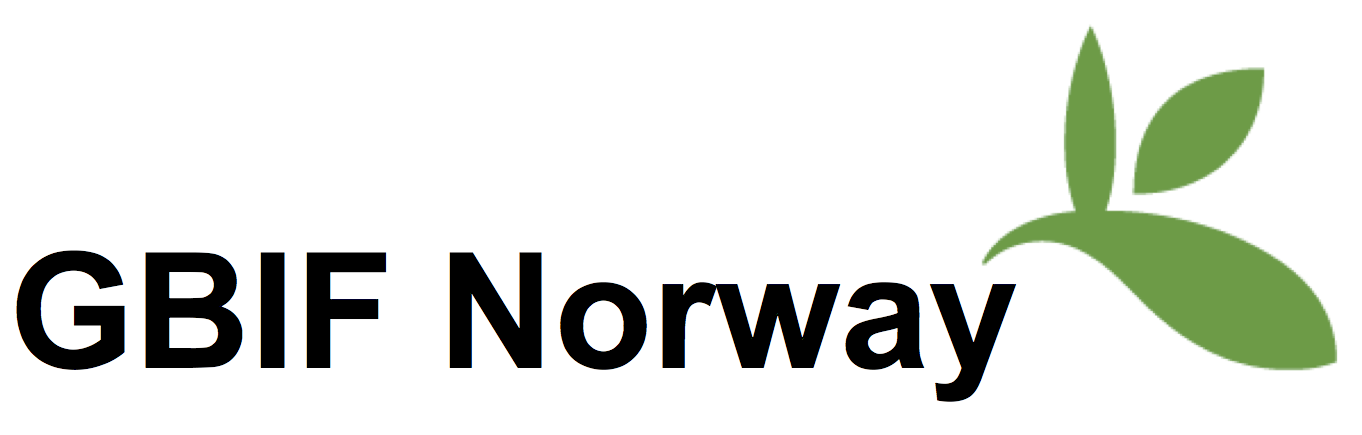 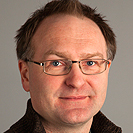 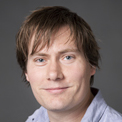 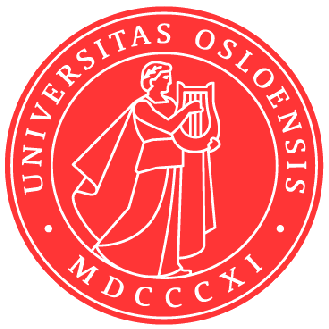 Node team at NHM, University of Oslo
Dag Endresen, Node manager 
Christian Svindseth, Data manager

Fridtjof Mehlum, Research director
Einar Timdal, Associate professor 
Geir Søli, Associate professor 
Vidar Bakken, Consultant

Artsdatabanken, Trondheim
Wouter Koch
Nils Valland

NTNU University Museum
	Anders Finstad, GBIF Science committee

Research Council of Norway
Per Backe-Hansen, Head of delegation
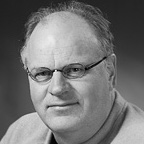 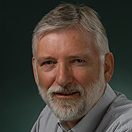 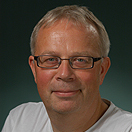 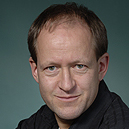 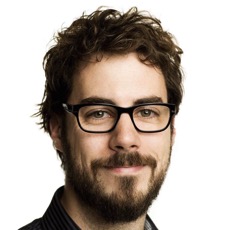 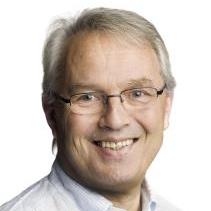 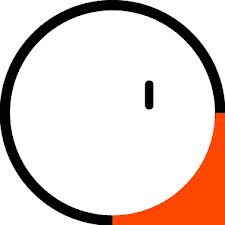 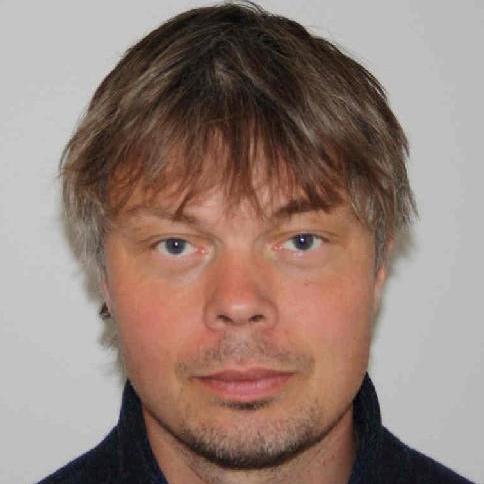 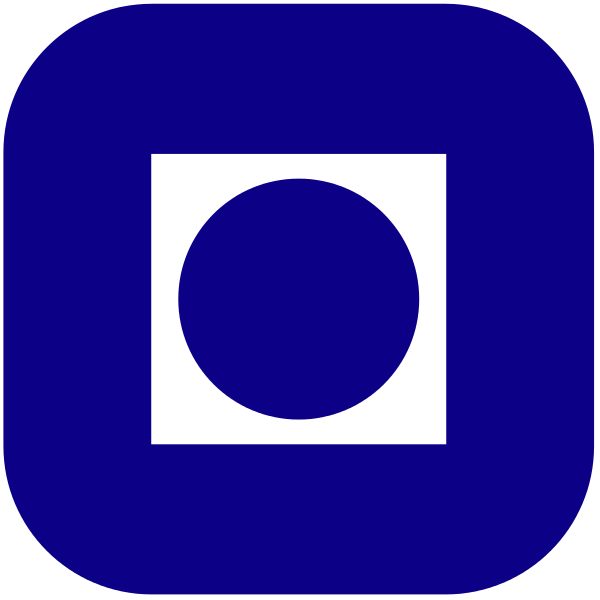 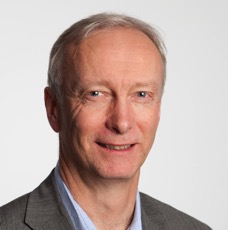 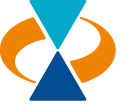 Contact us at: gbif-drift@nhm.uio.no
[Speaker Notes: http://www.nhm.uio.no/forskning/prosjekter/gbif/
http://www.gbif.no]